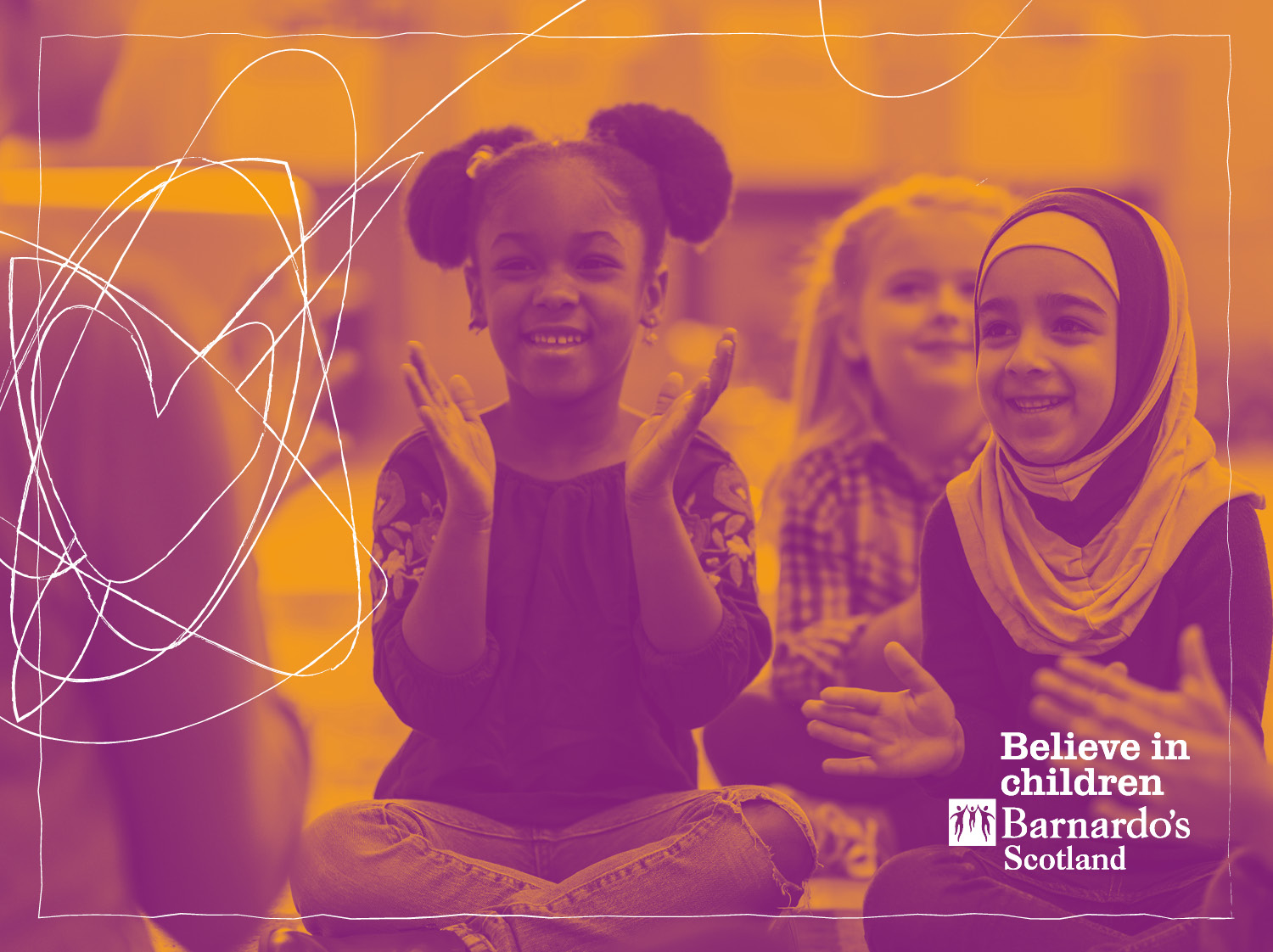 Spaces for Wellbeing
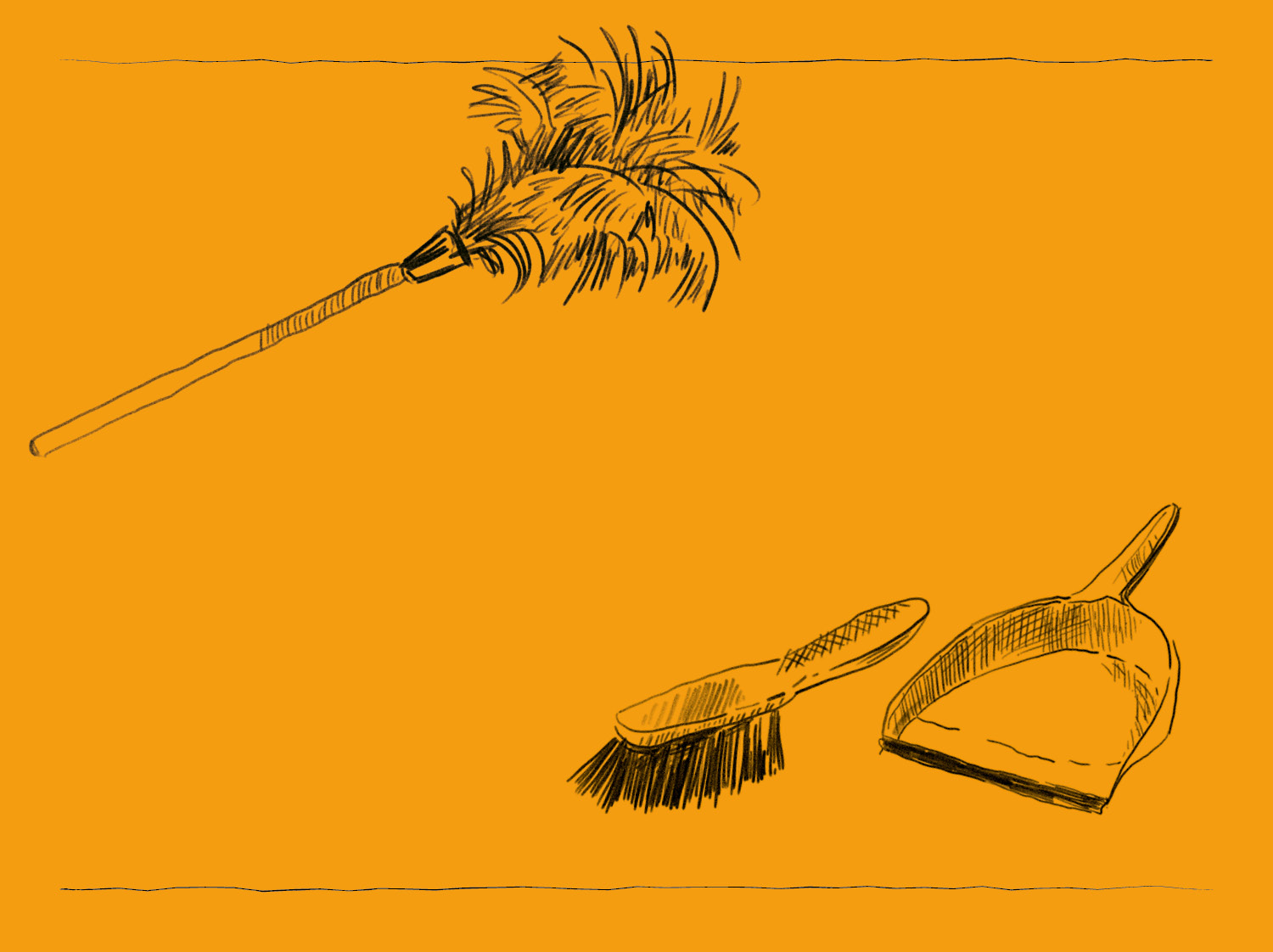 Housekeeping
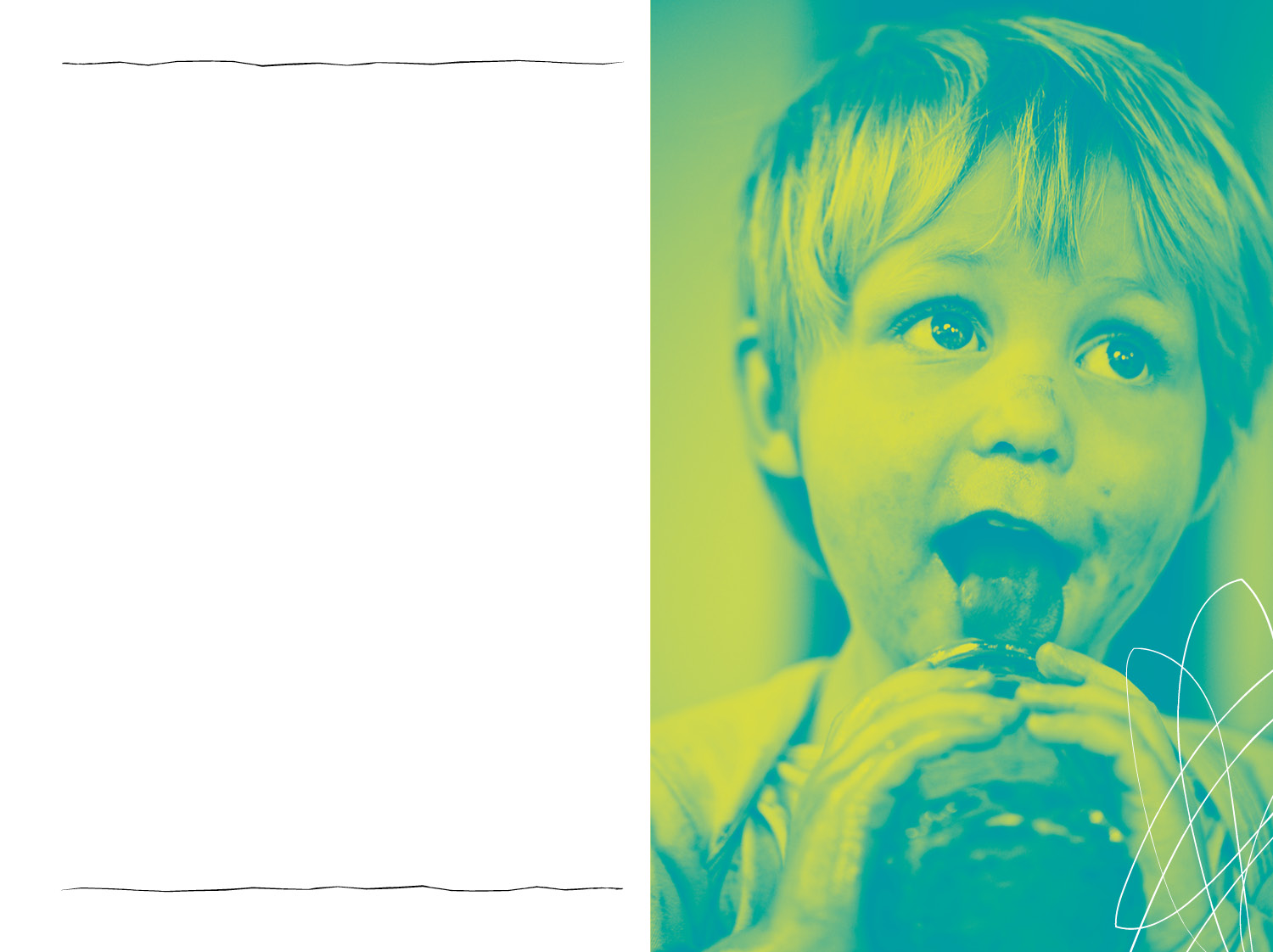 We will be using JAMBOARDS to post feedback from the discussions.
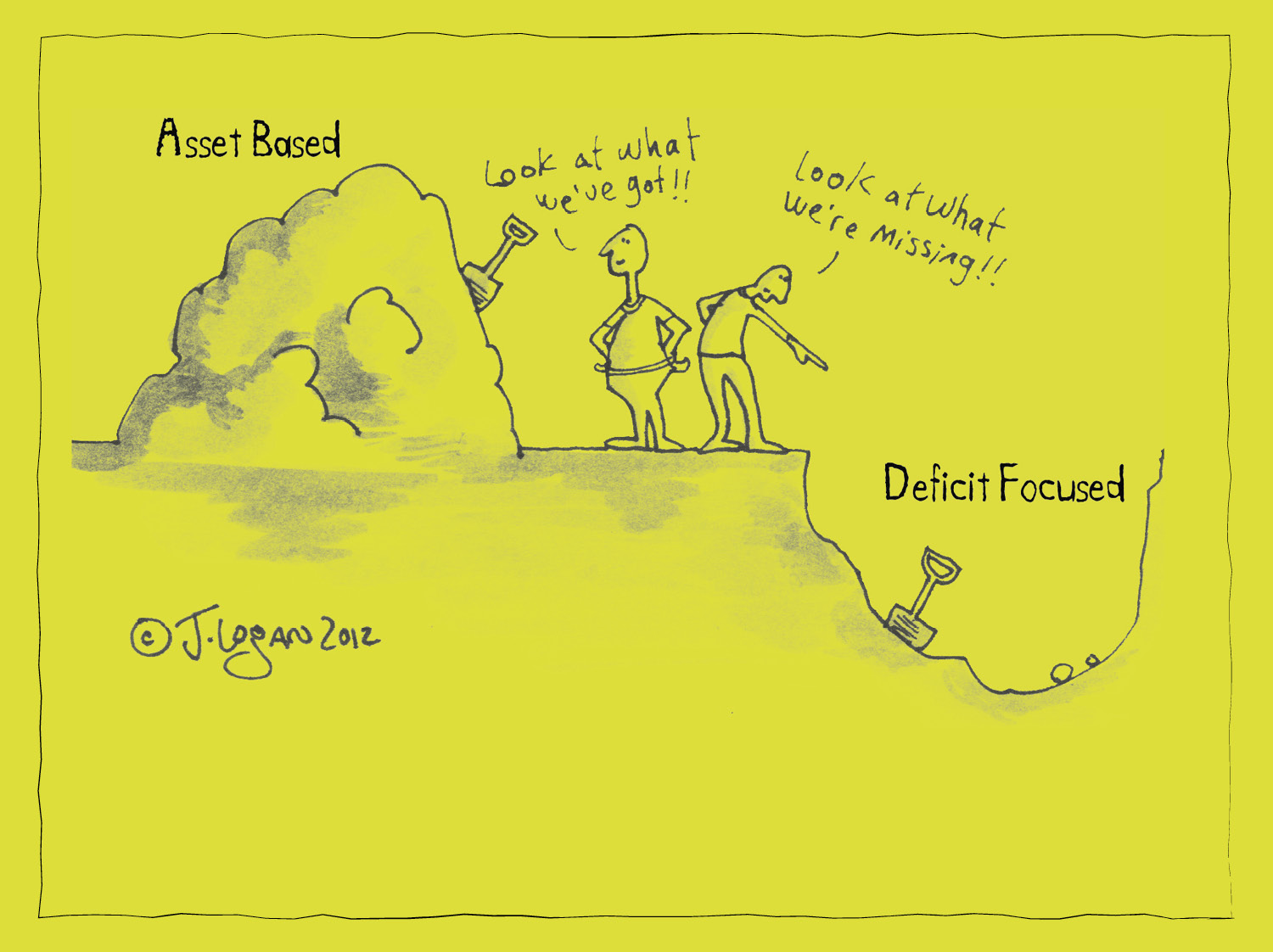 Appreciative Enquiry
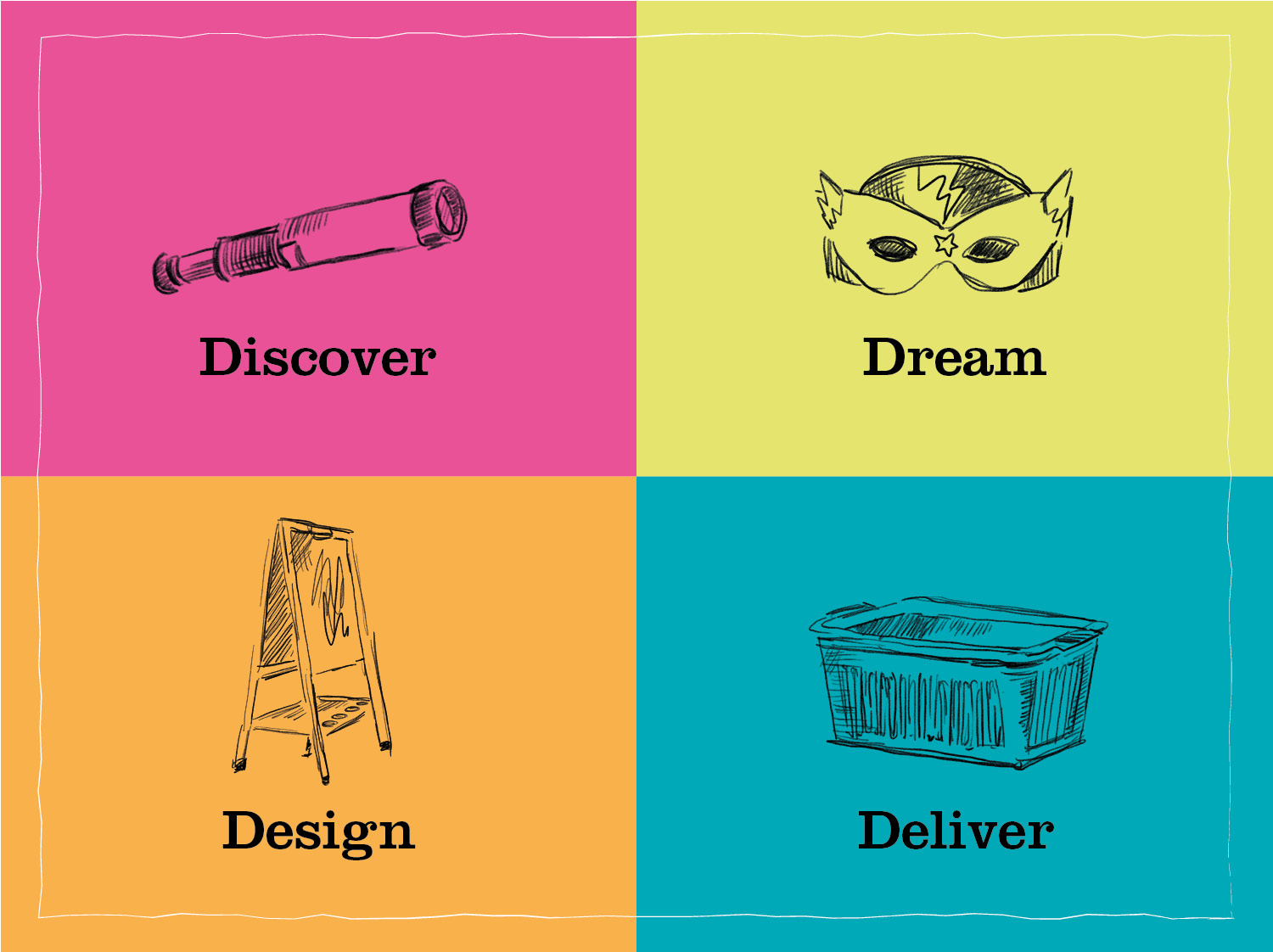 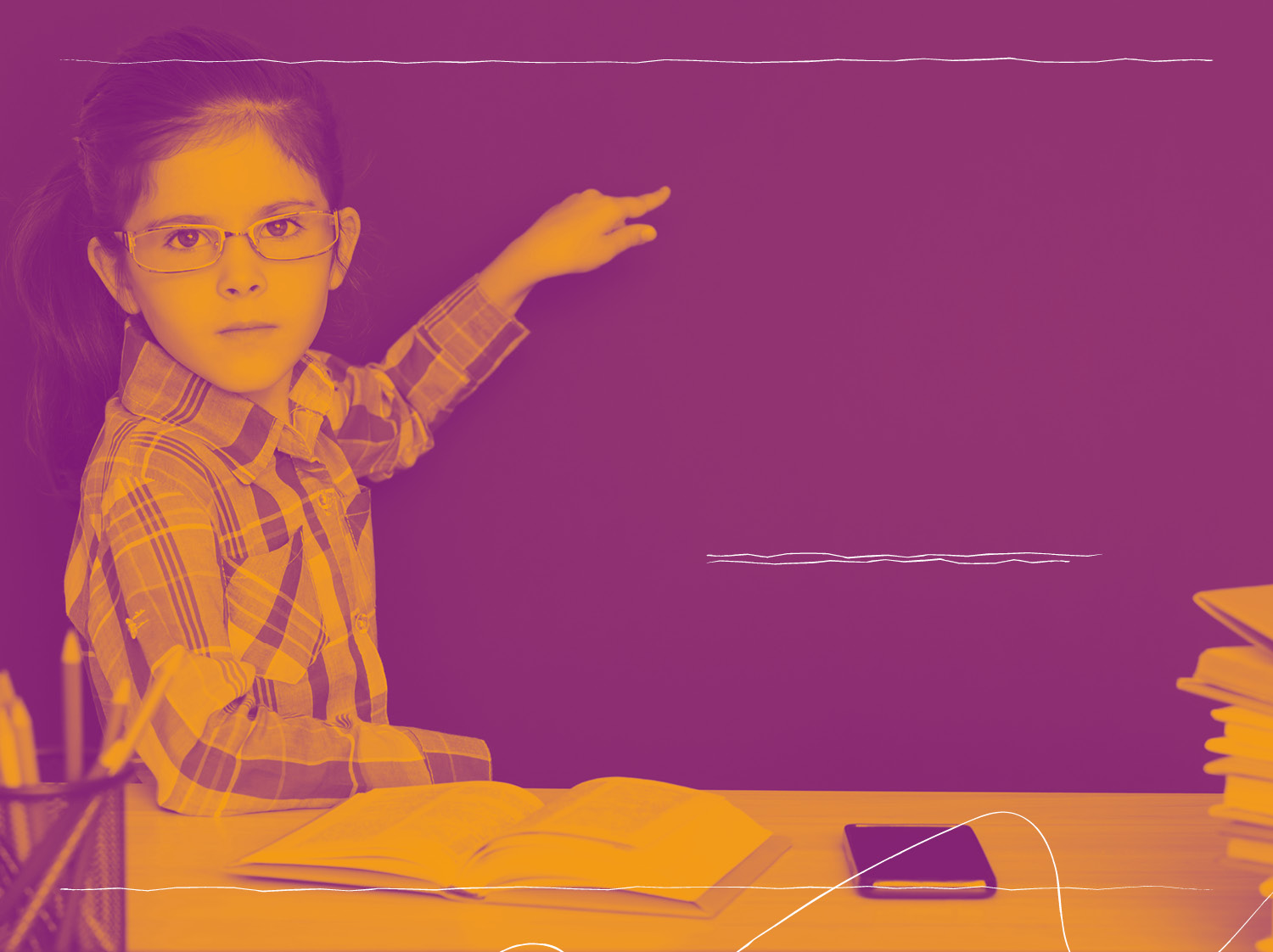 What do we know?
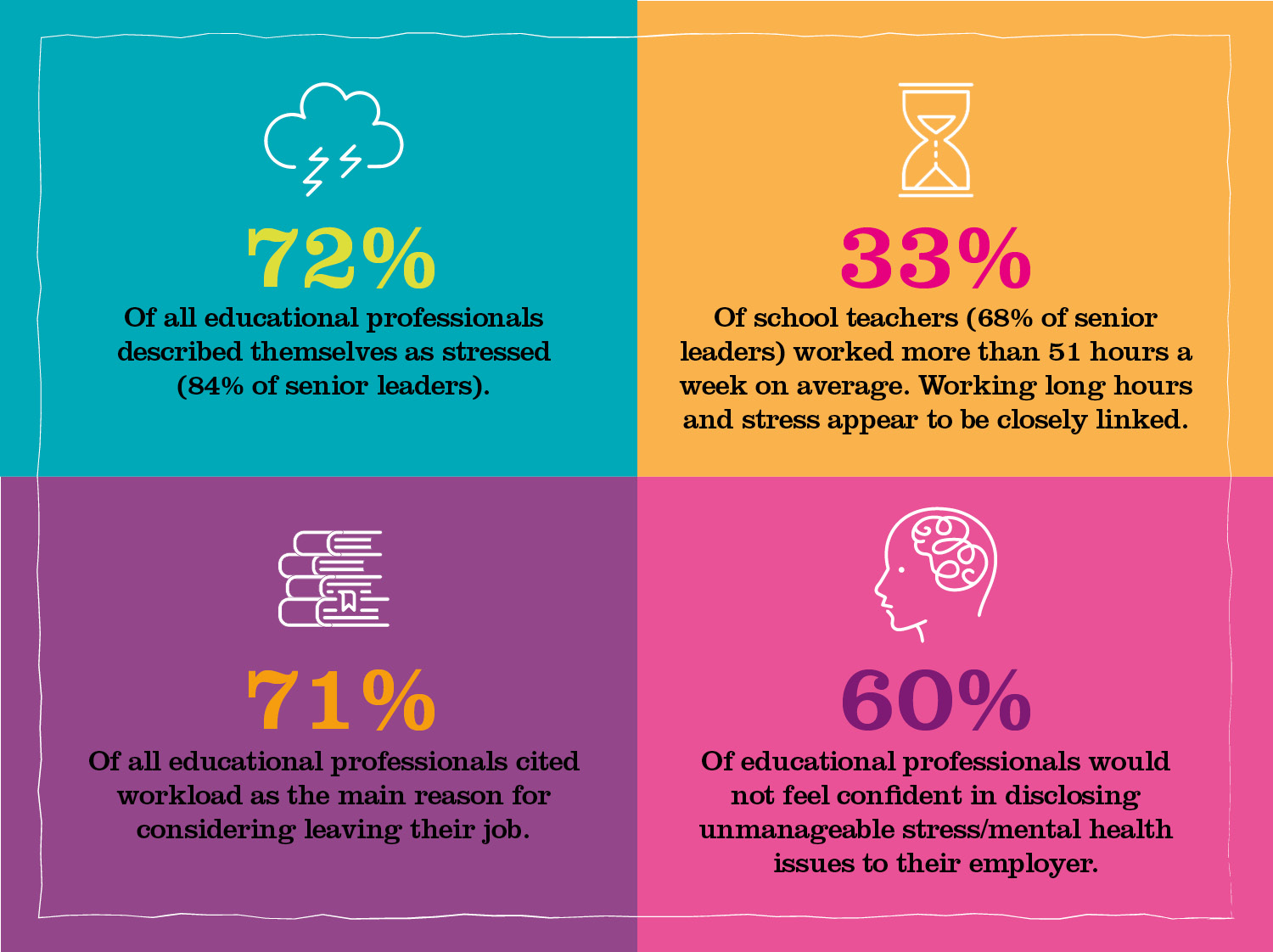 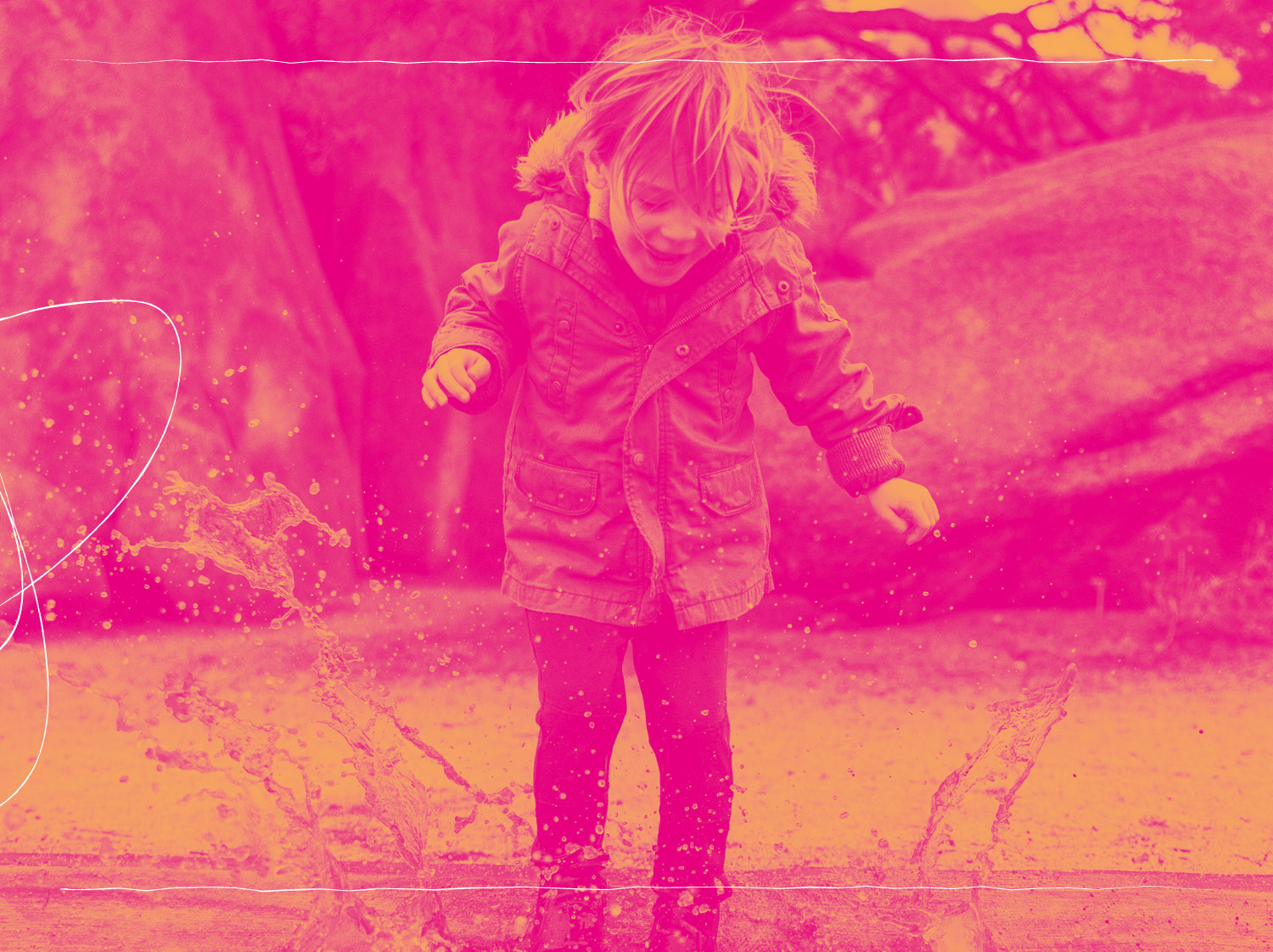 Quick and a little bit muddy
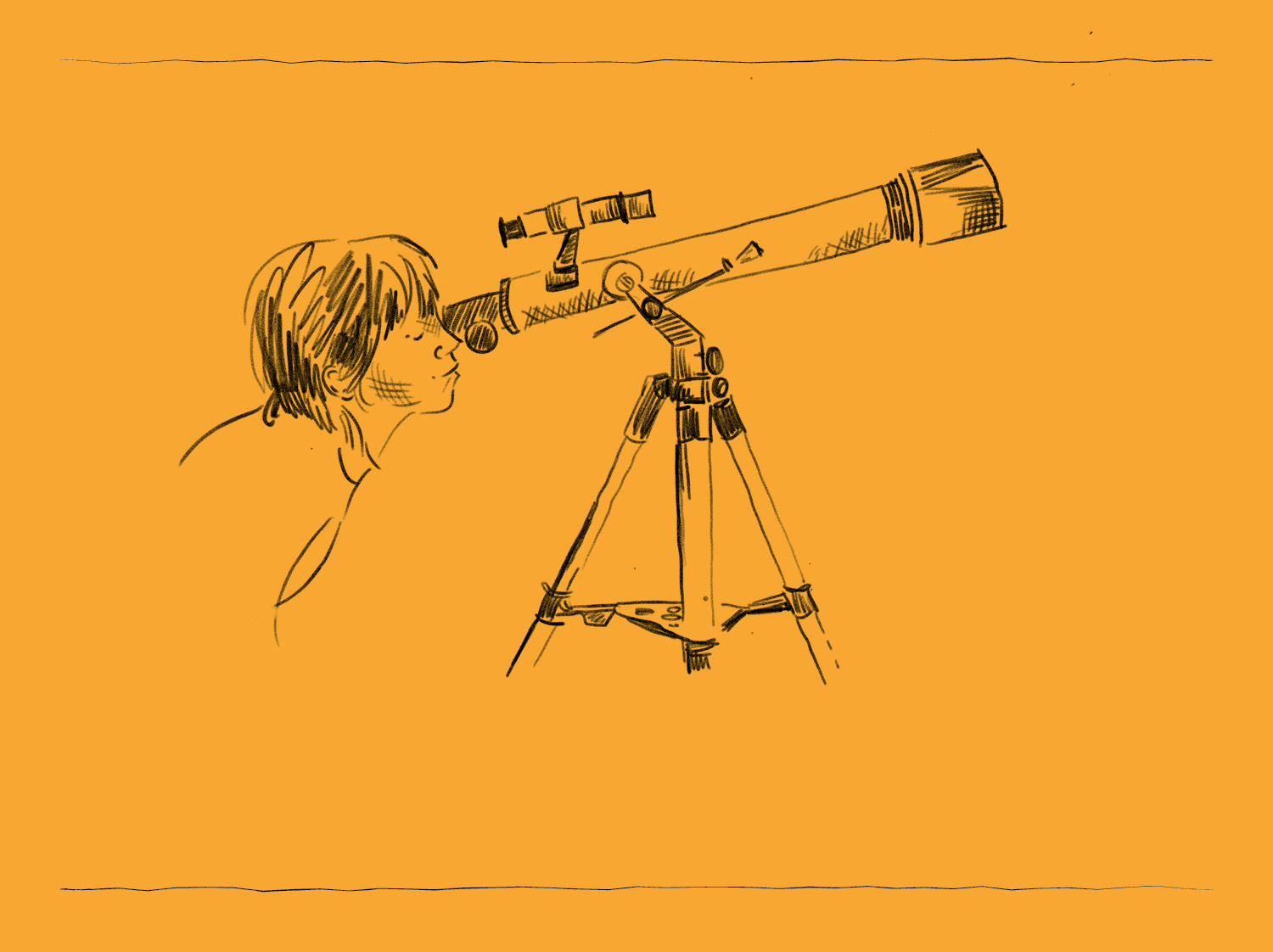 Discover
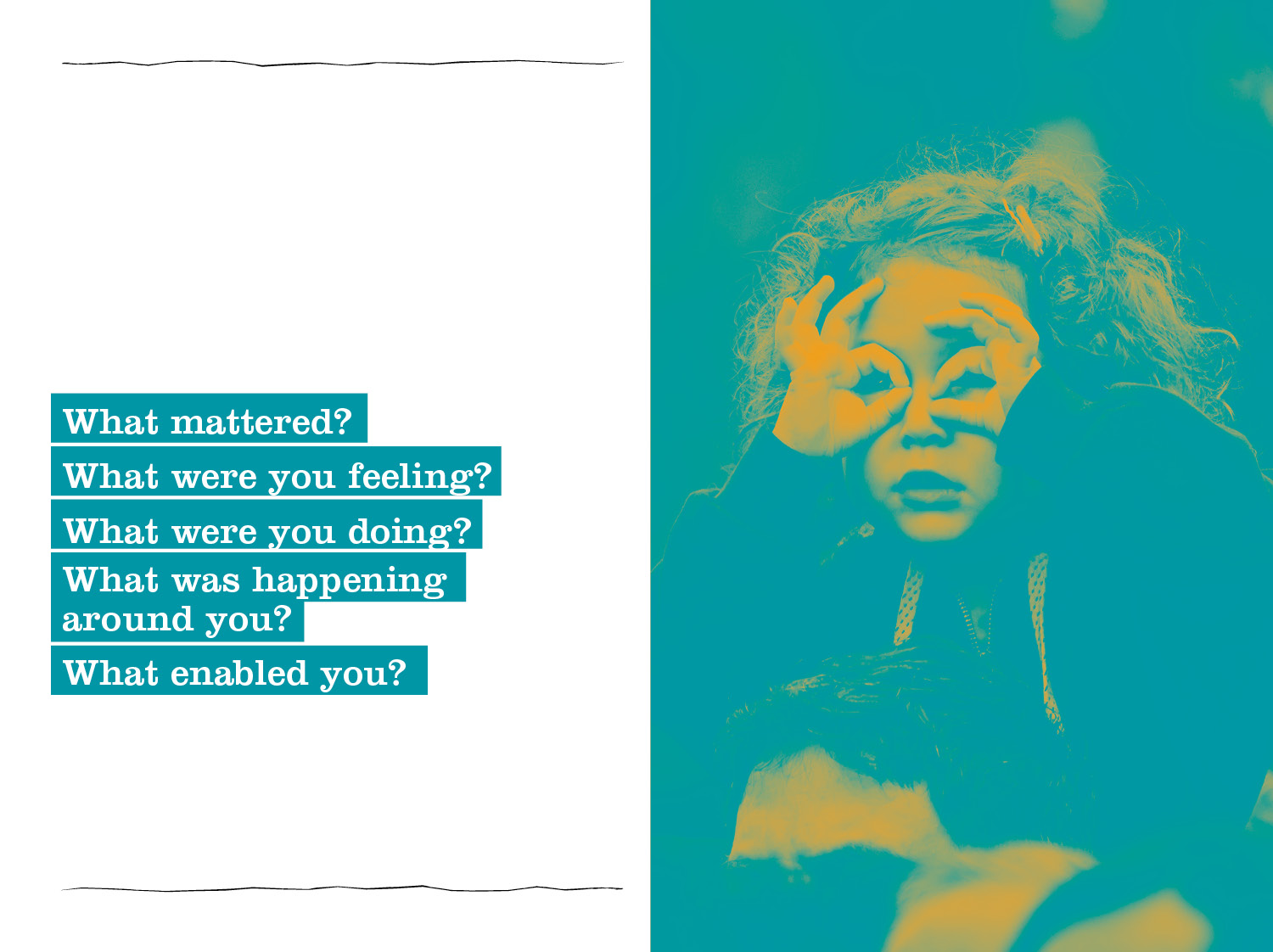 When your wellbeing was 
at its best it was like what?
I was…
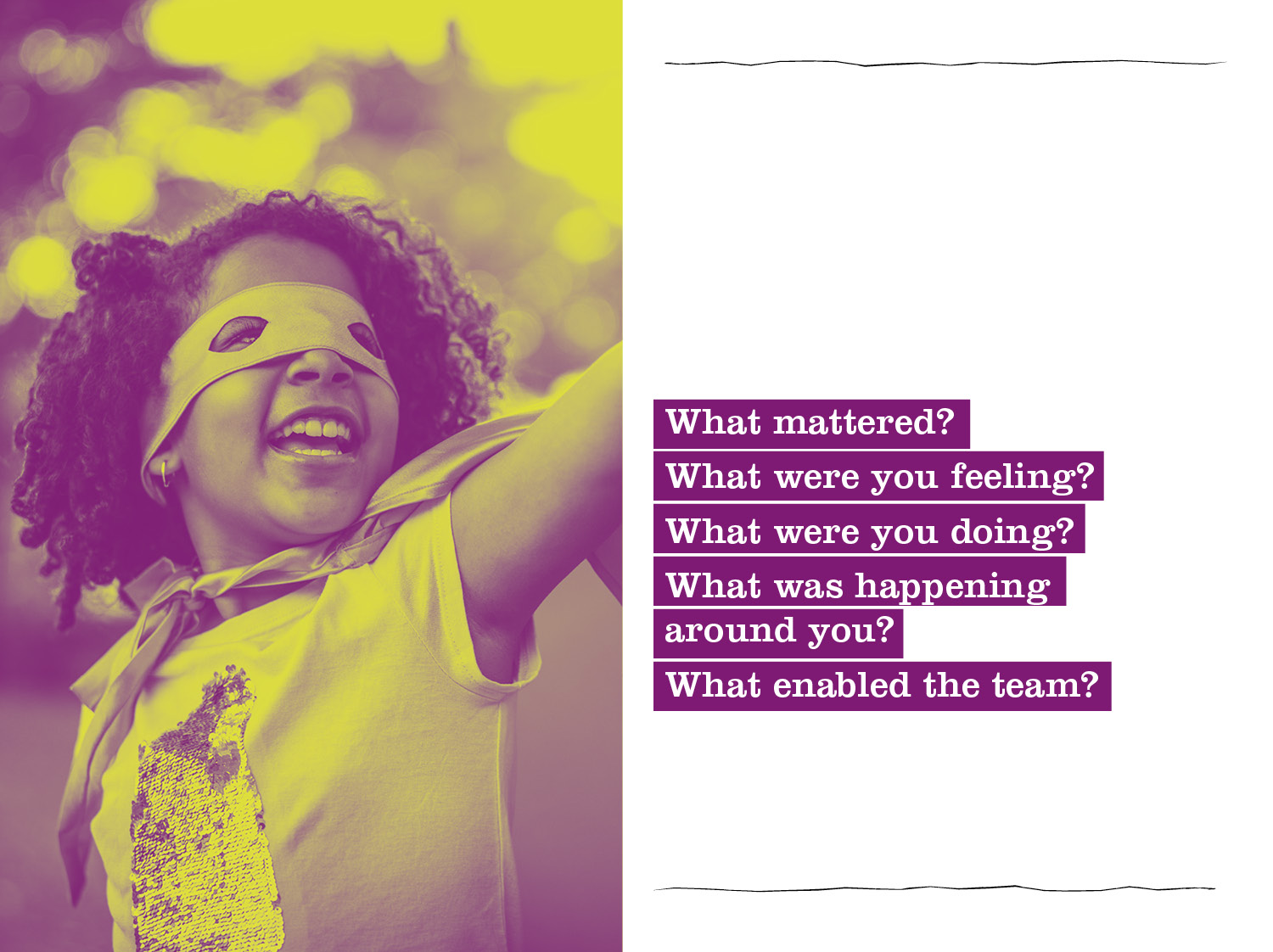 When your TEAM’S wellbeing was 
at its best it was like what?
We were…
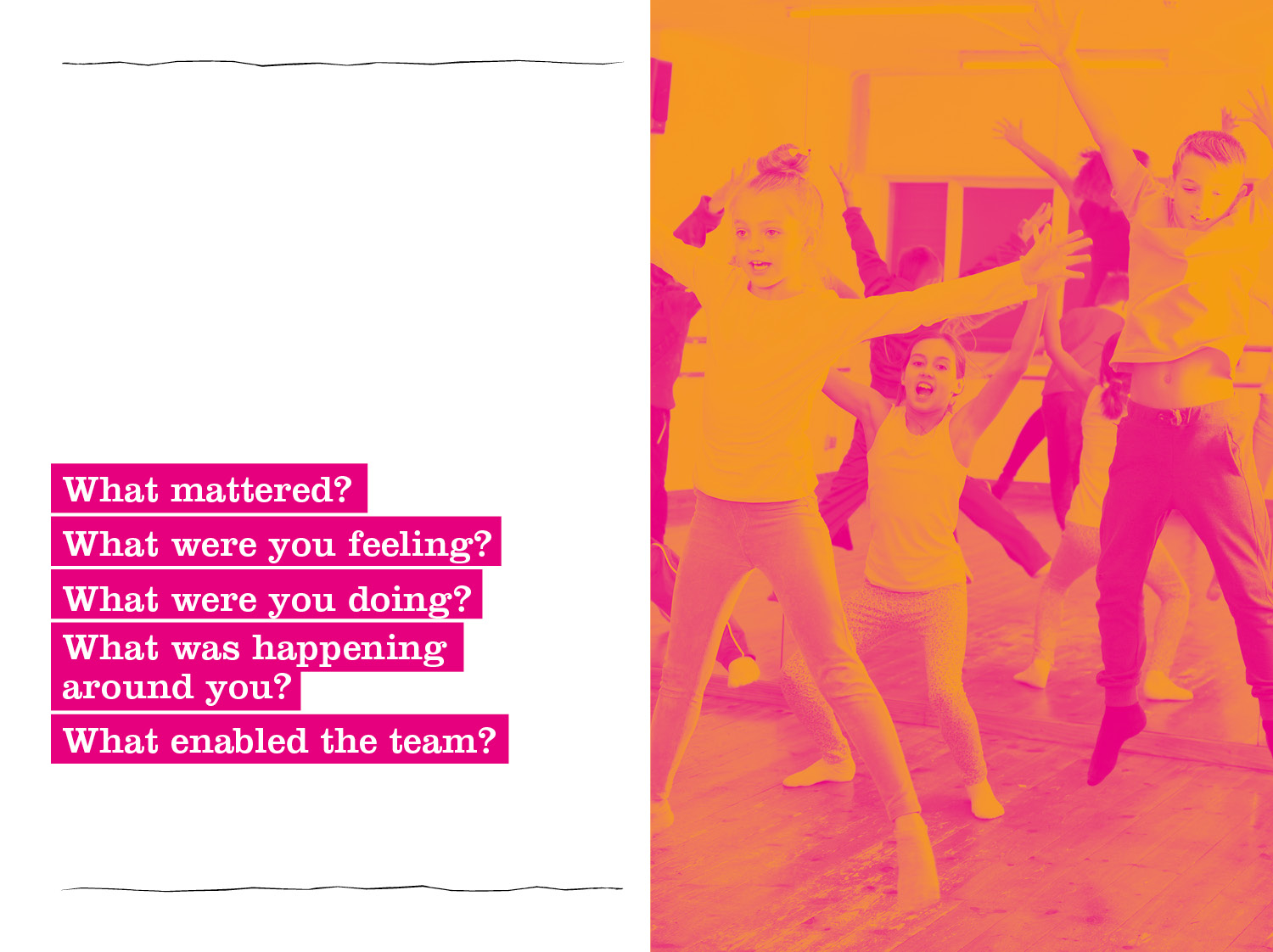 When your Organisation’s 
wellbeing was 
at its best it was like what?
They was…
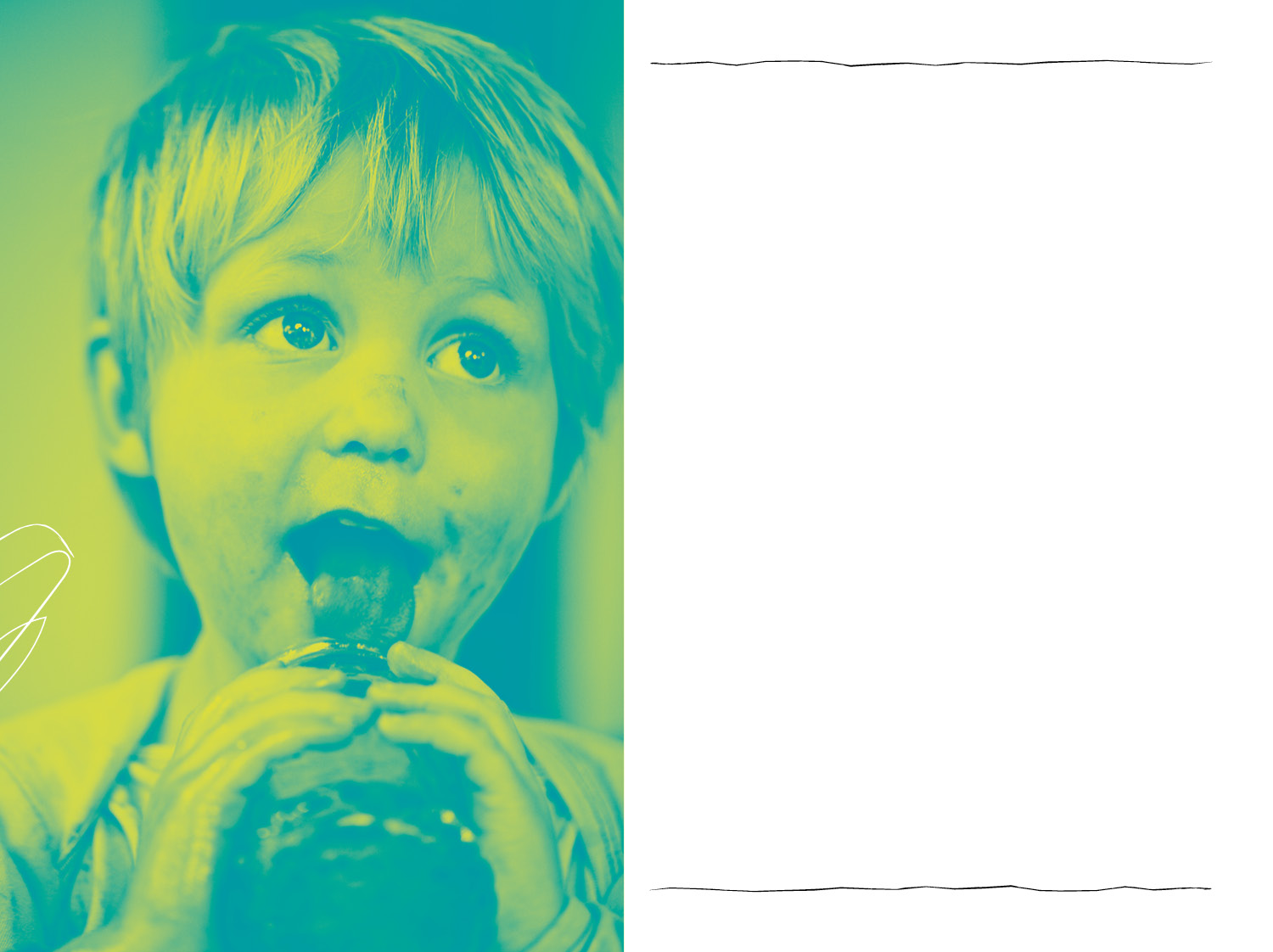 Back to the JAMBOARDS...
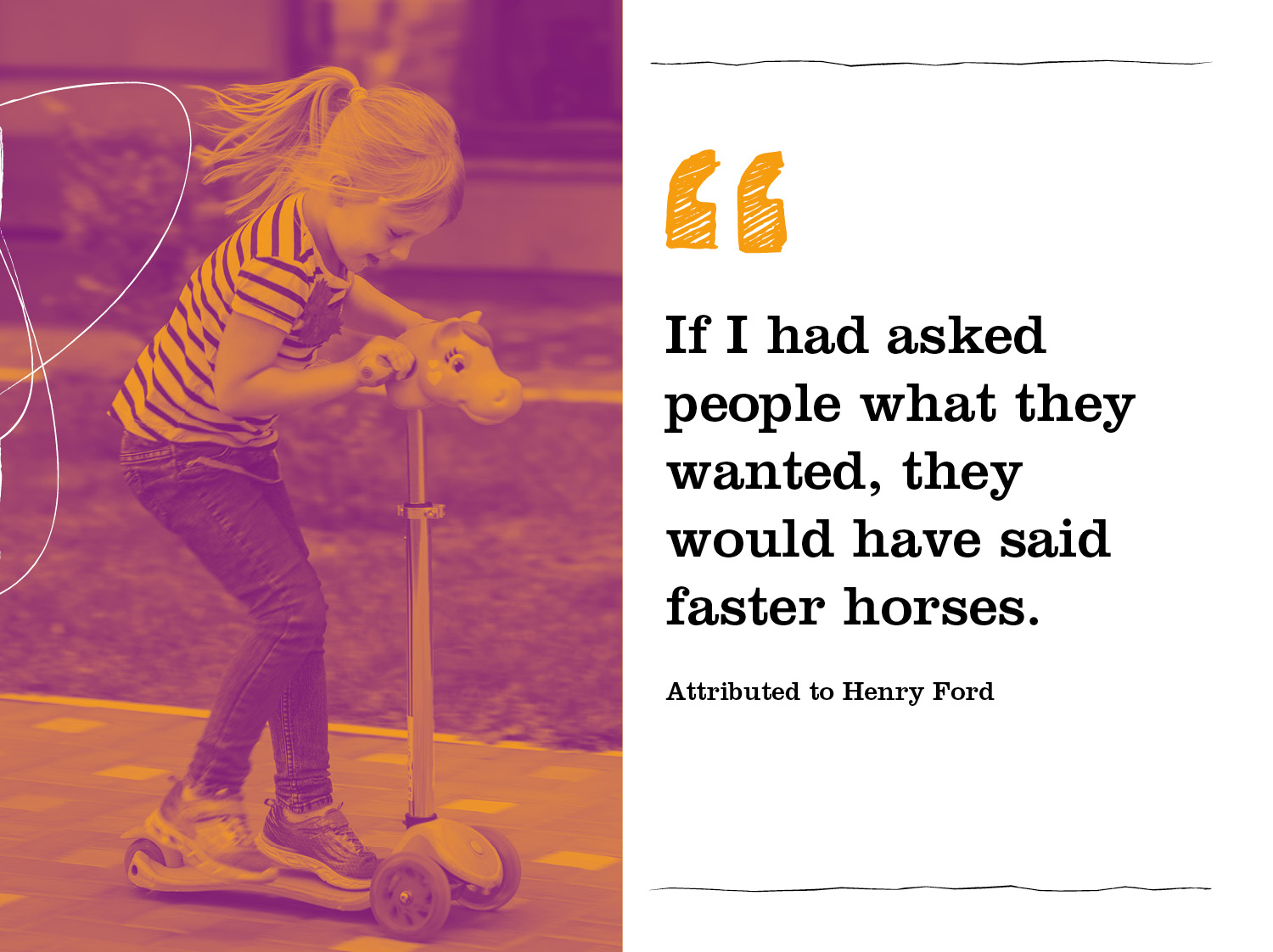 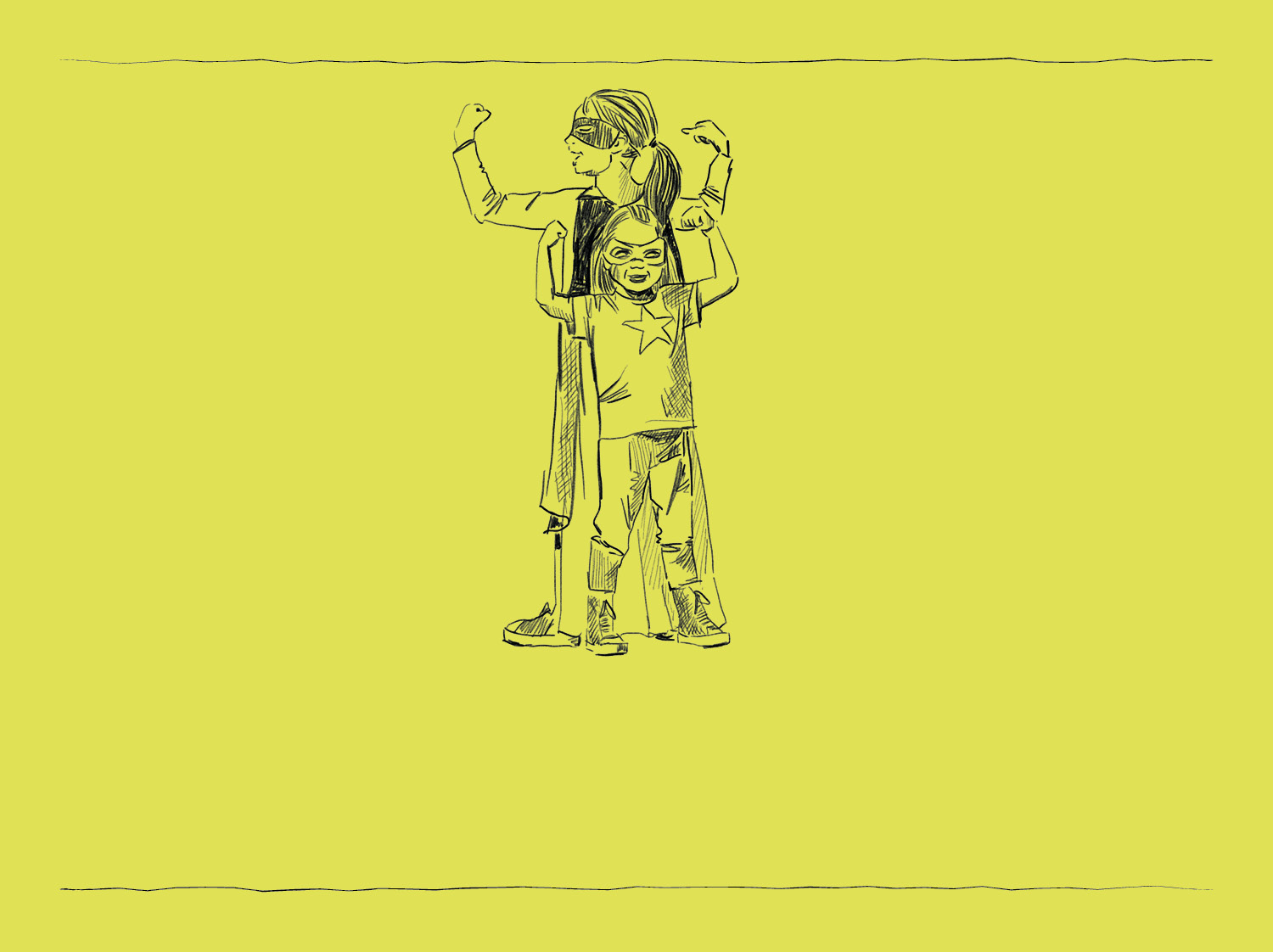 Dream
What would you like to have happen?
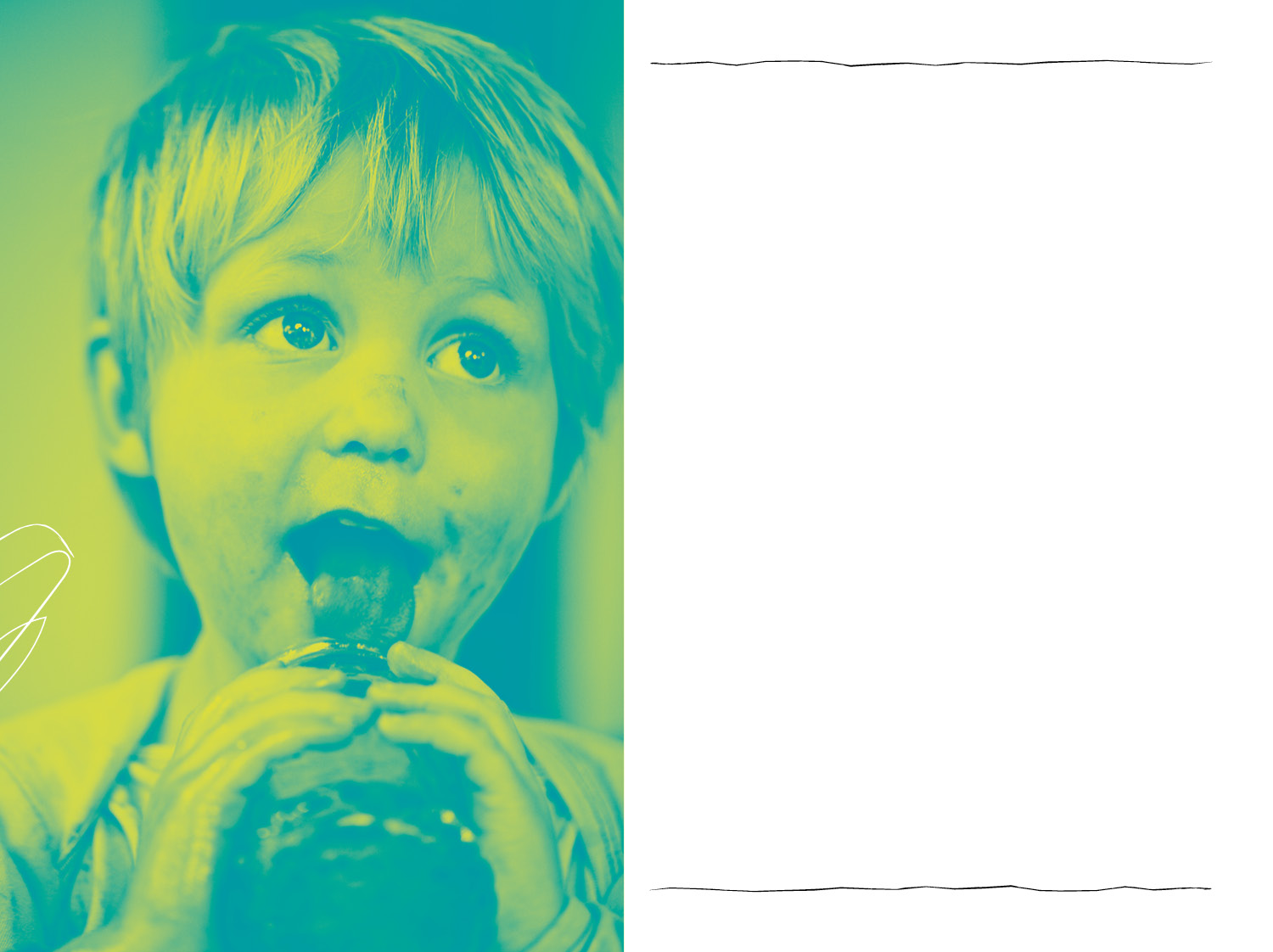 Back to the JAMBOARDS...
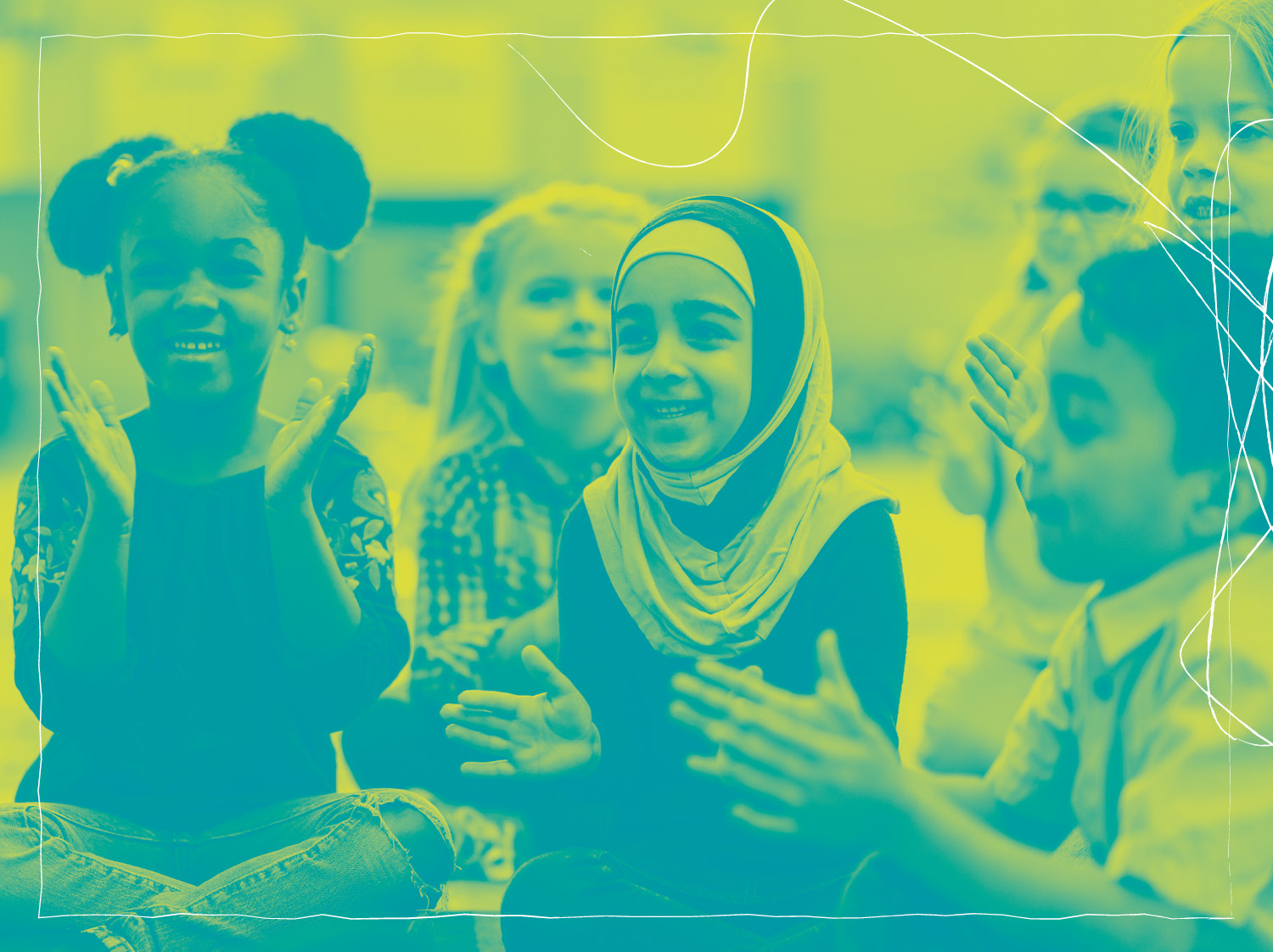 Spaces for Wellbeing
Part 2 Supporting Education Staff
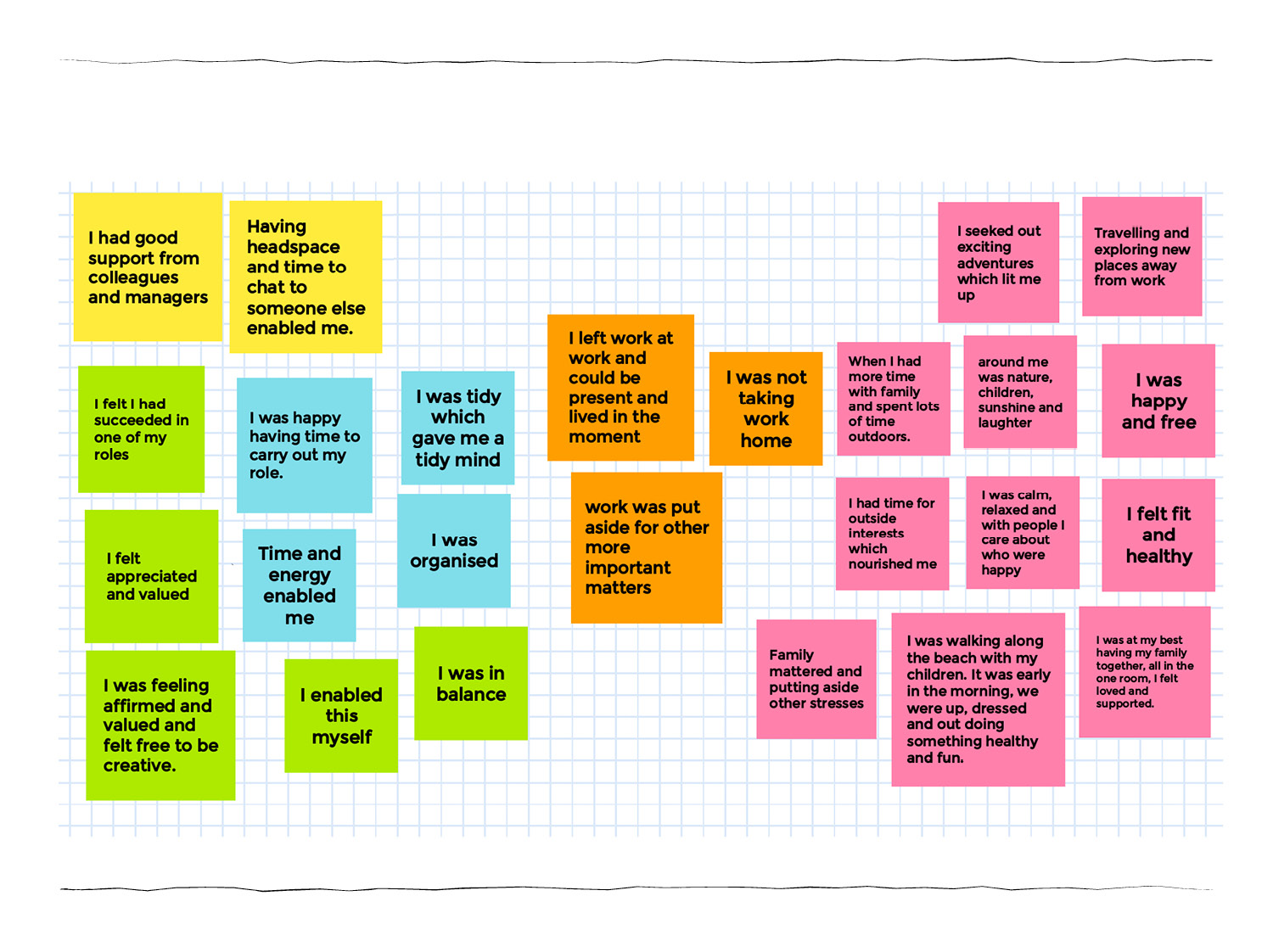 Tidy up the Jamboard
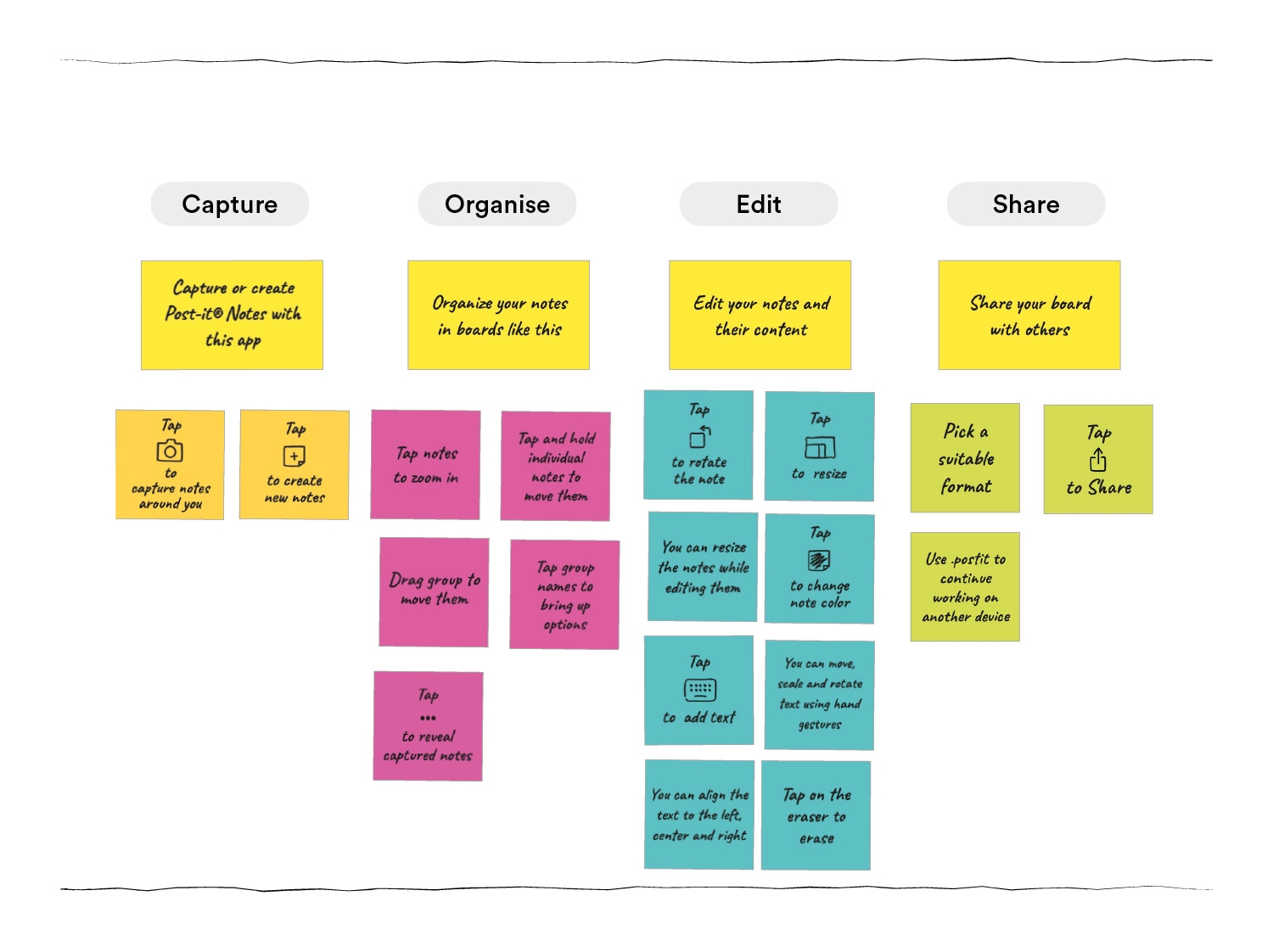 Post it app helps sort it out
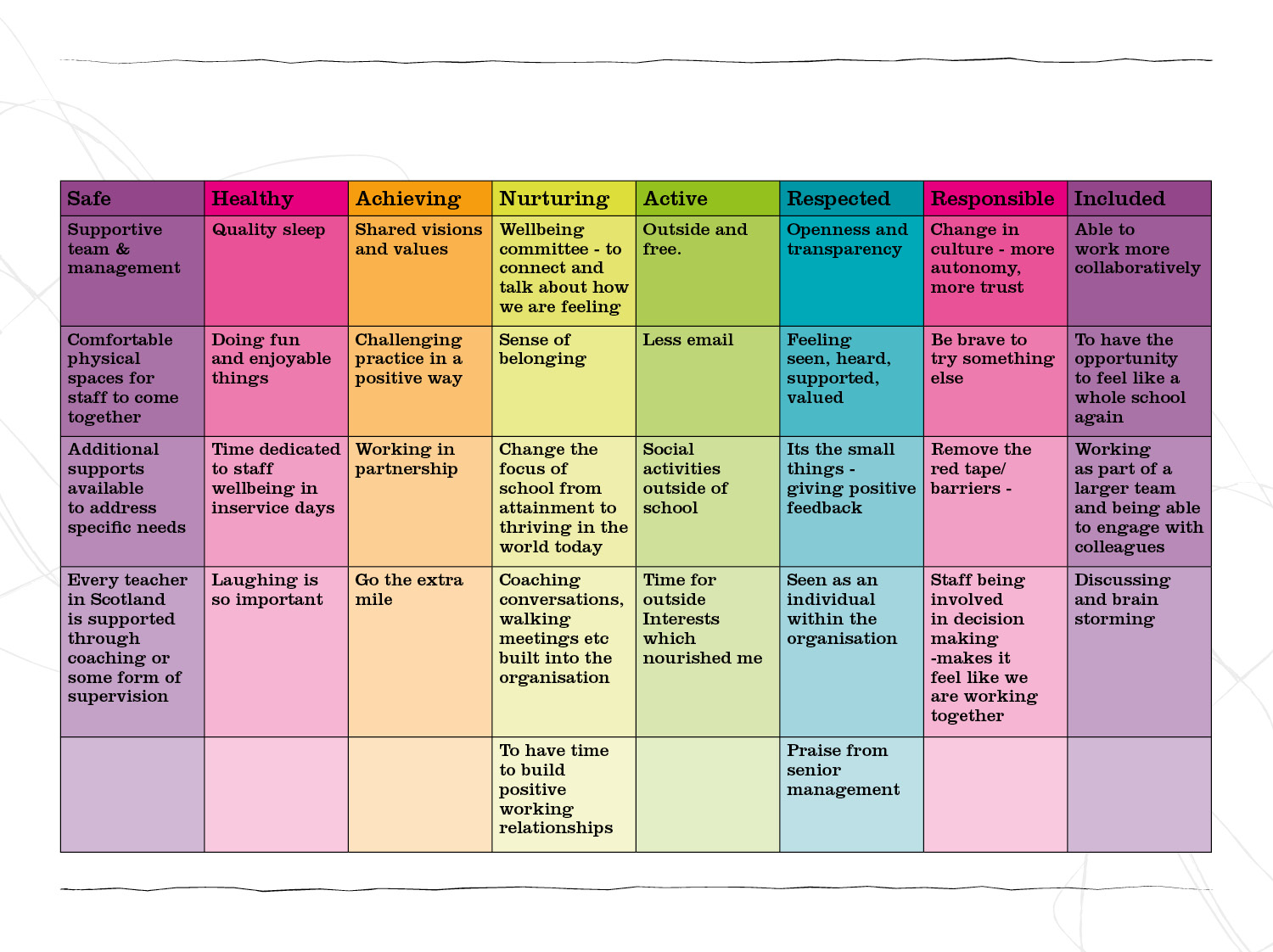 Mapping your dreams to the Wellbeing Grid
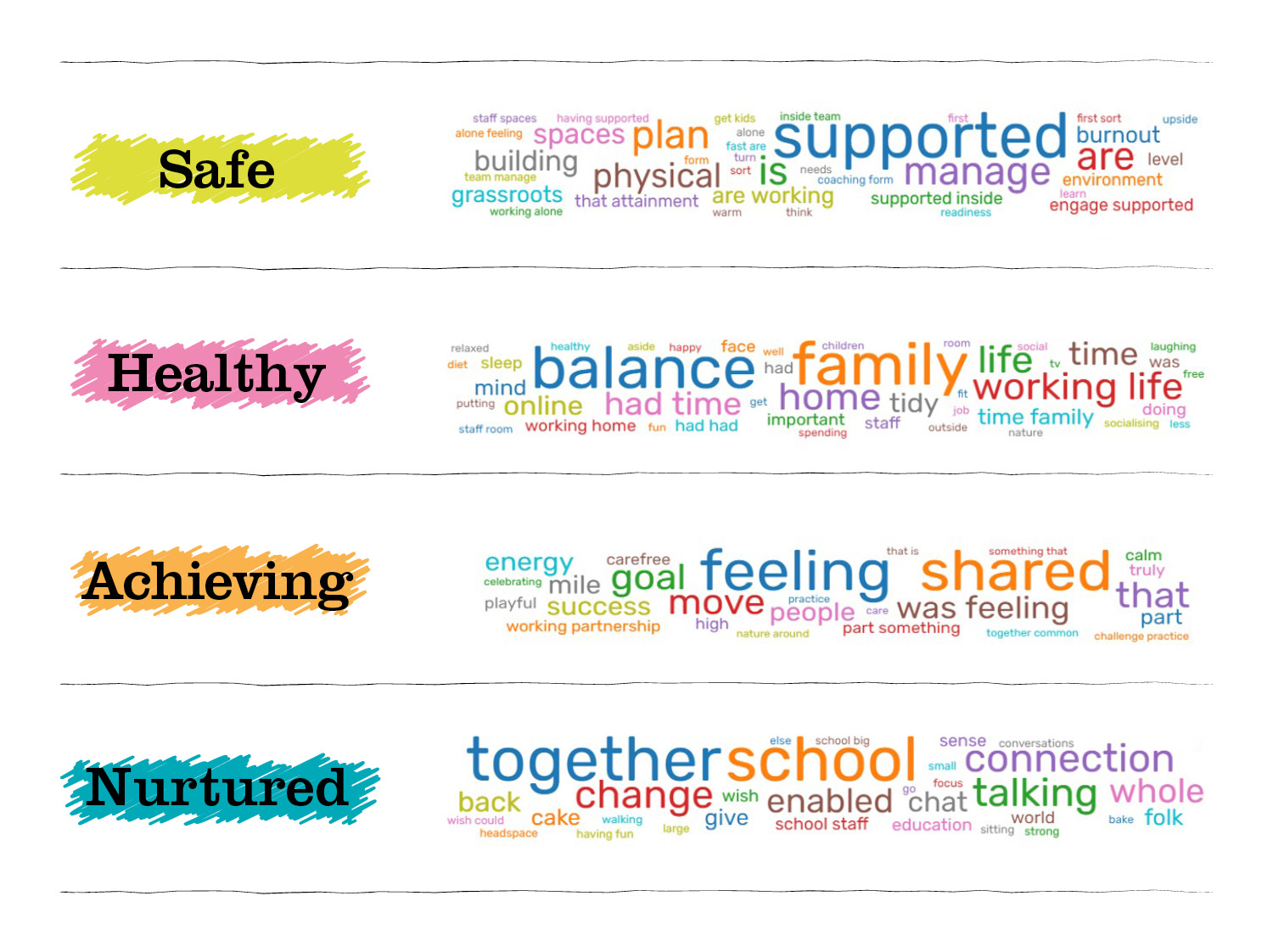 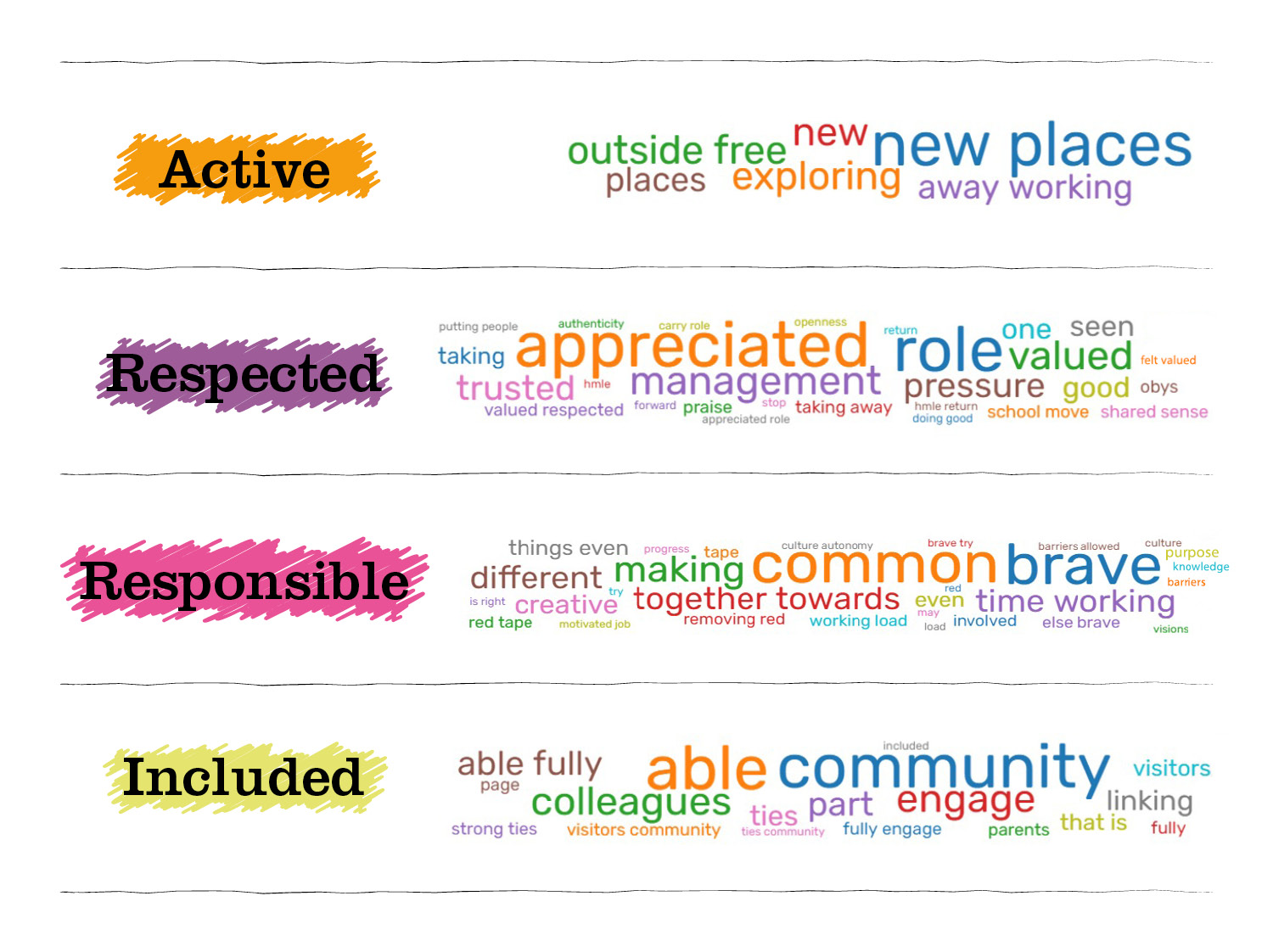 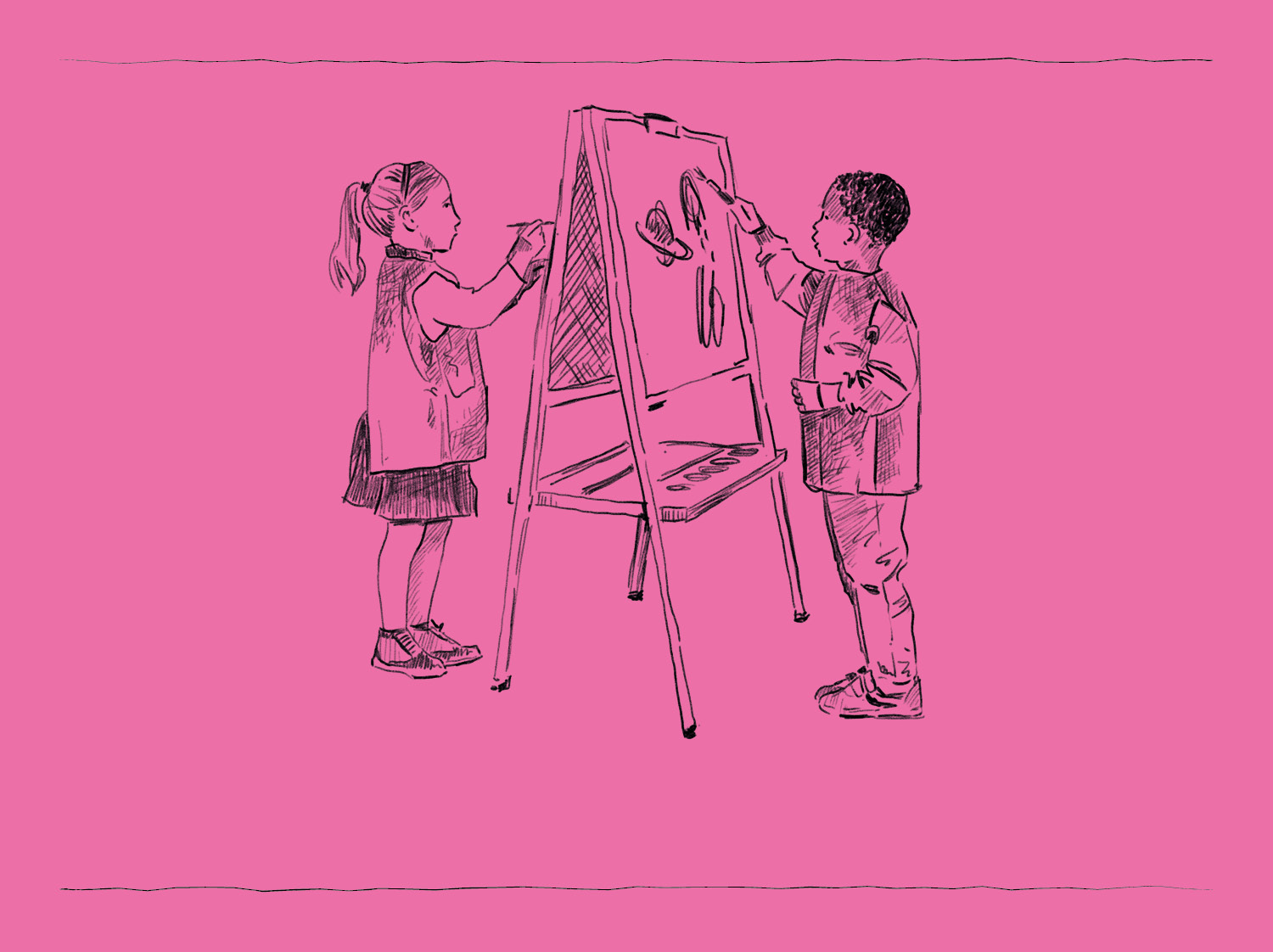 Design
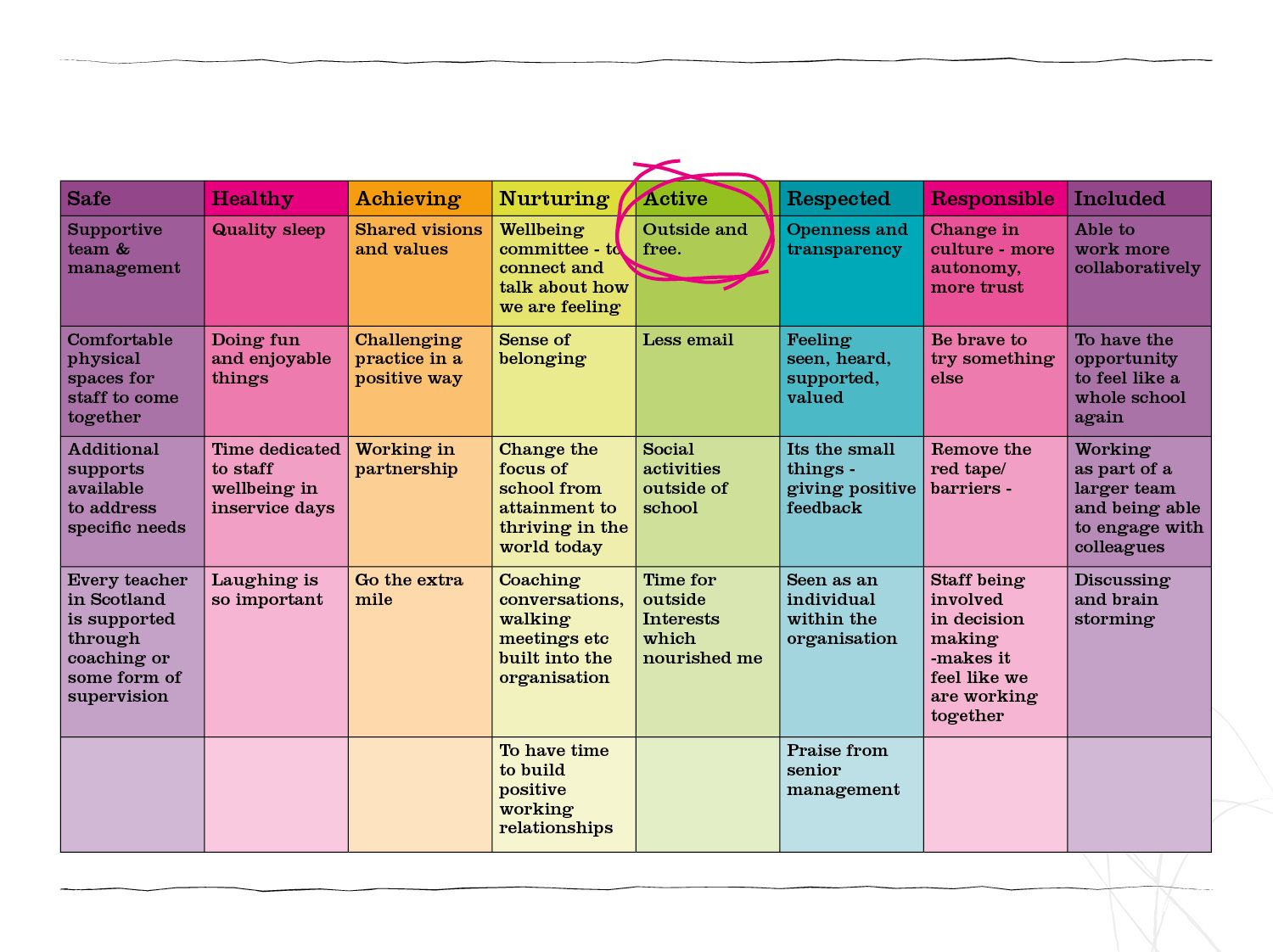 Outside and free
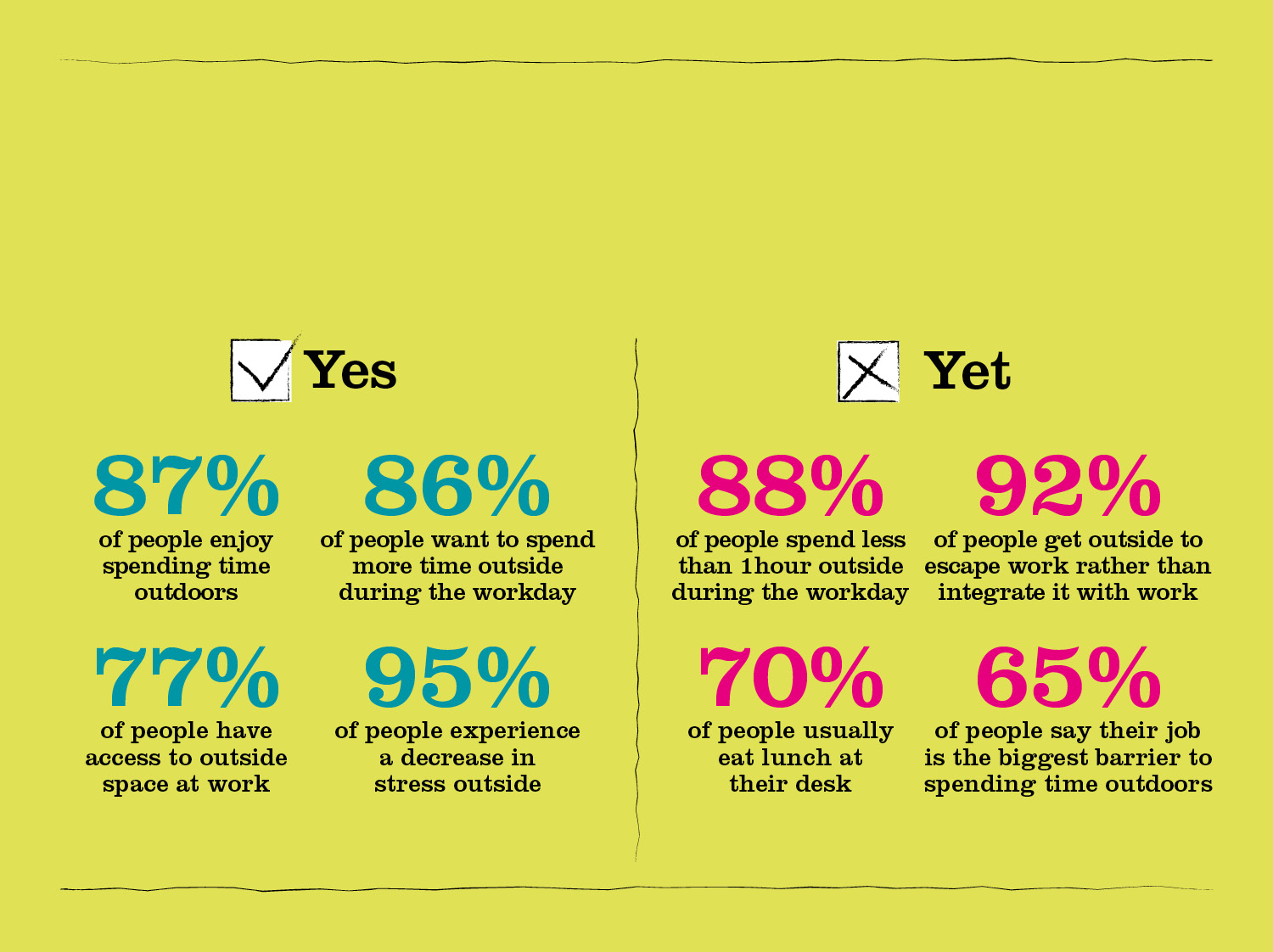 Bring the outside into the workplace
Research shows you don’t have to go far or spend long outside to get the benefits. Just getting outside and walking for 5 minutes at a time improves both mood and self esteem.
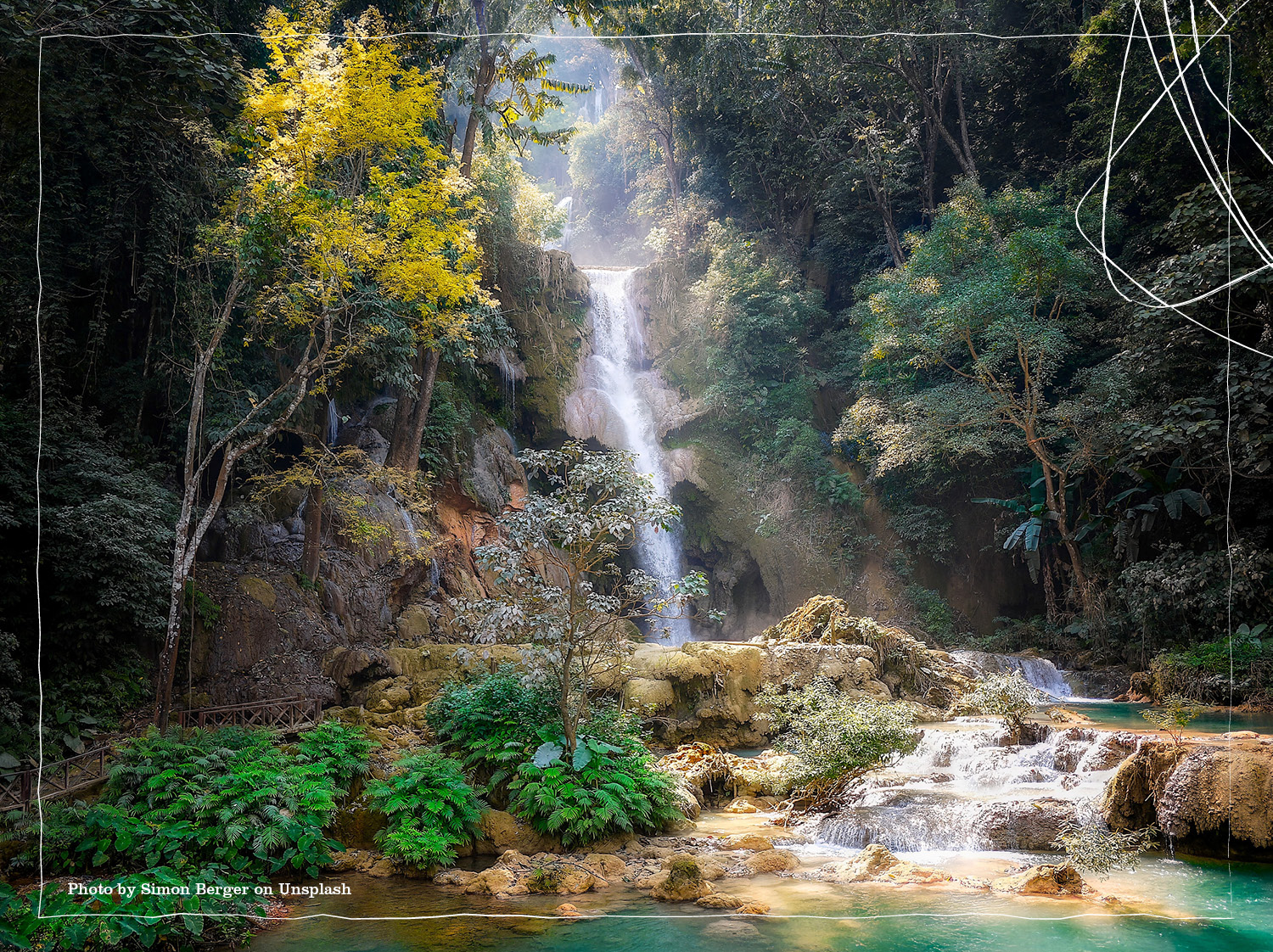 Dream
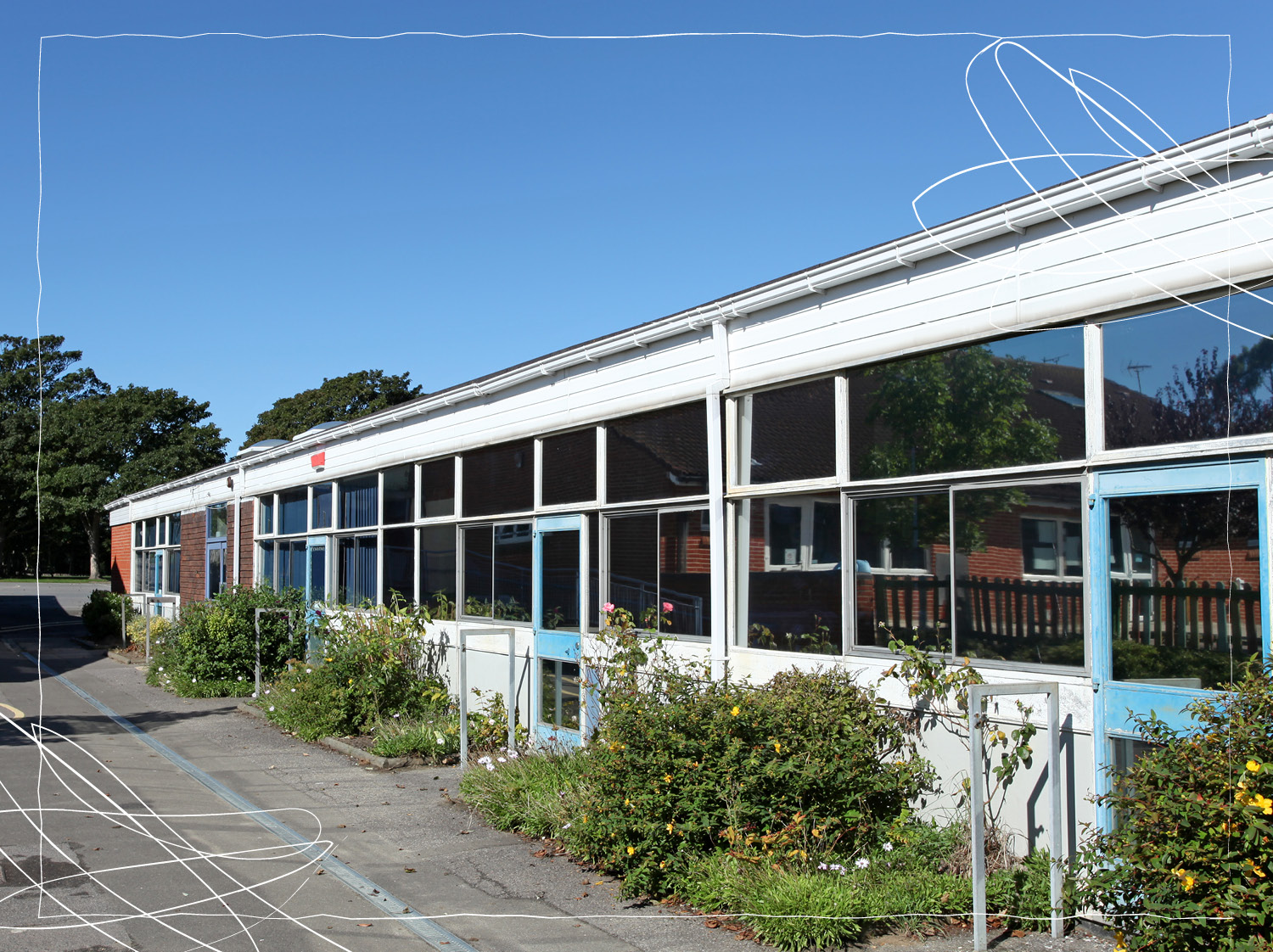 Reality
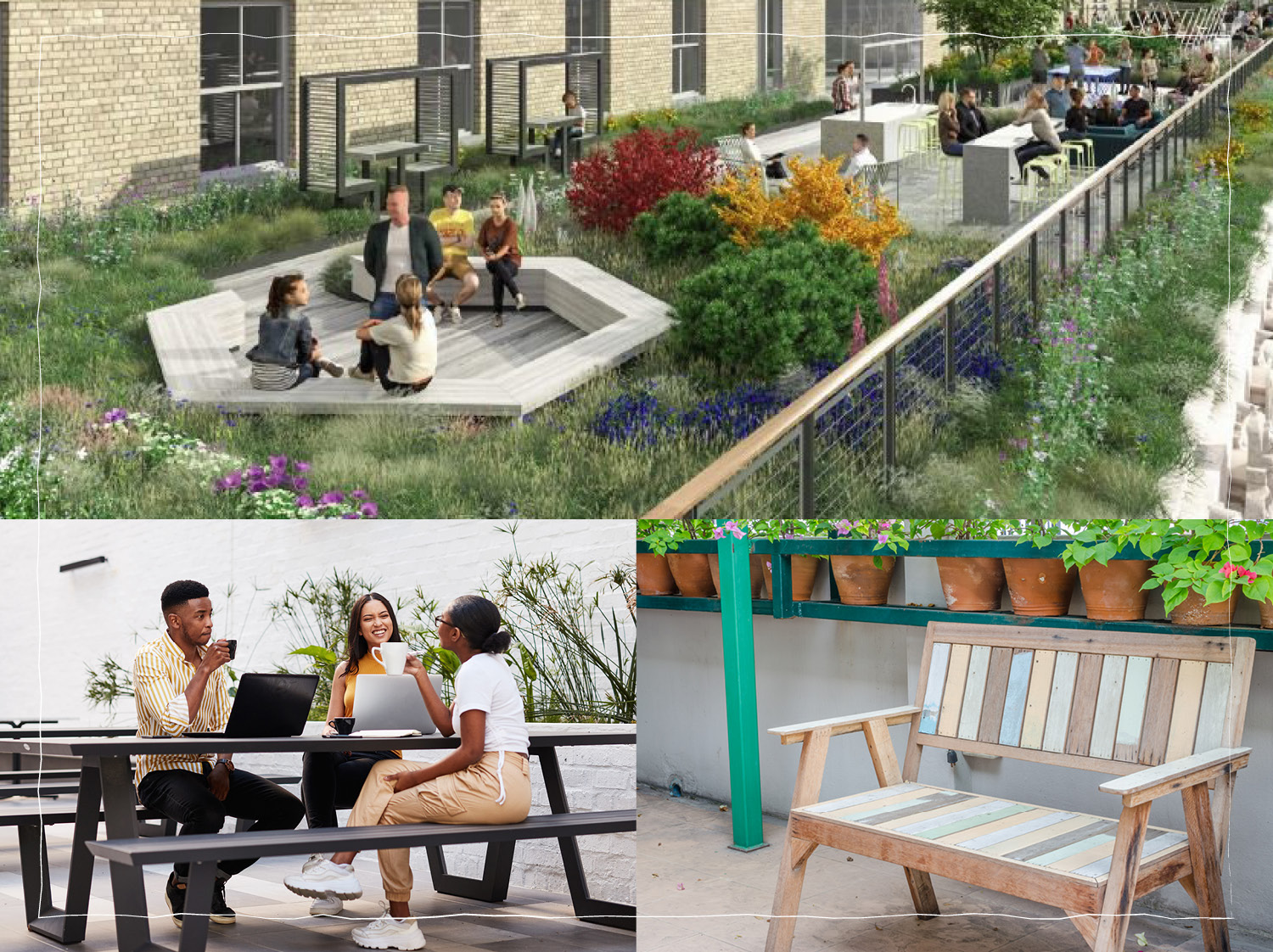 Better is possible
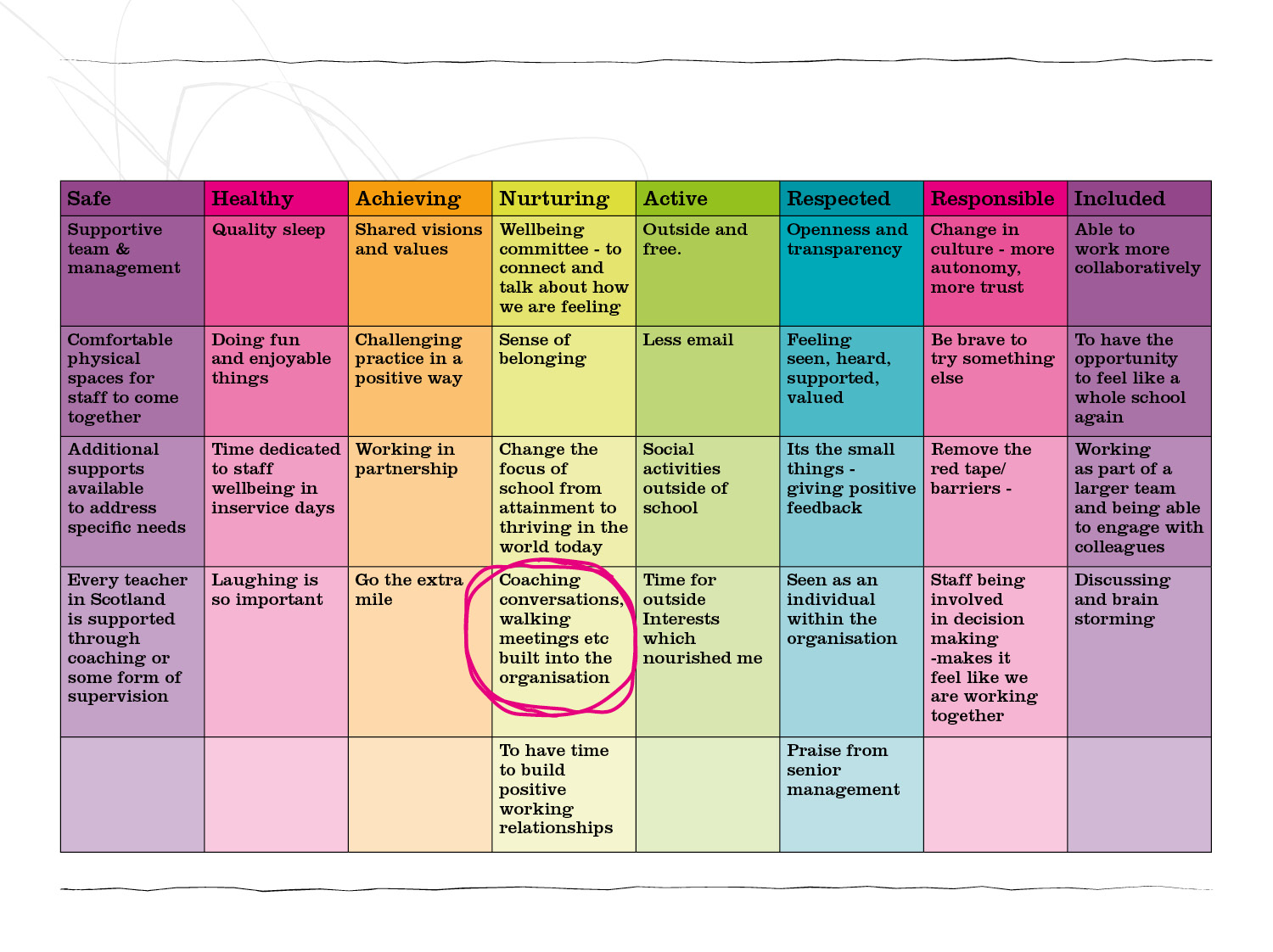 Walking meetings
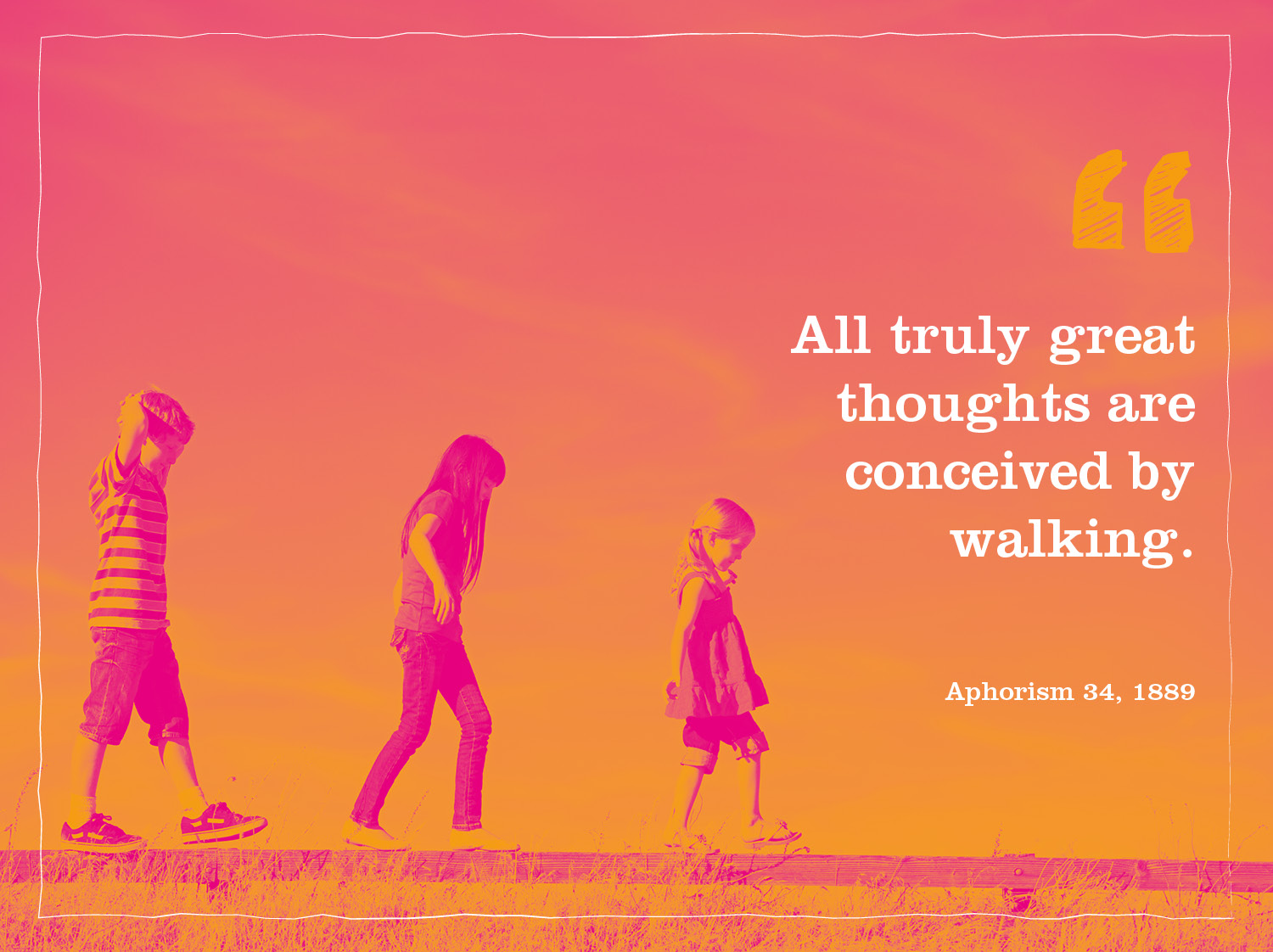 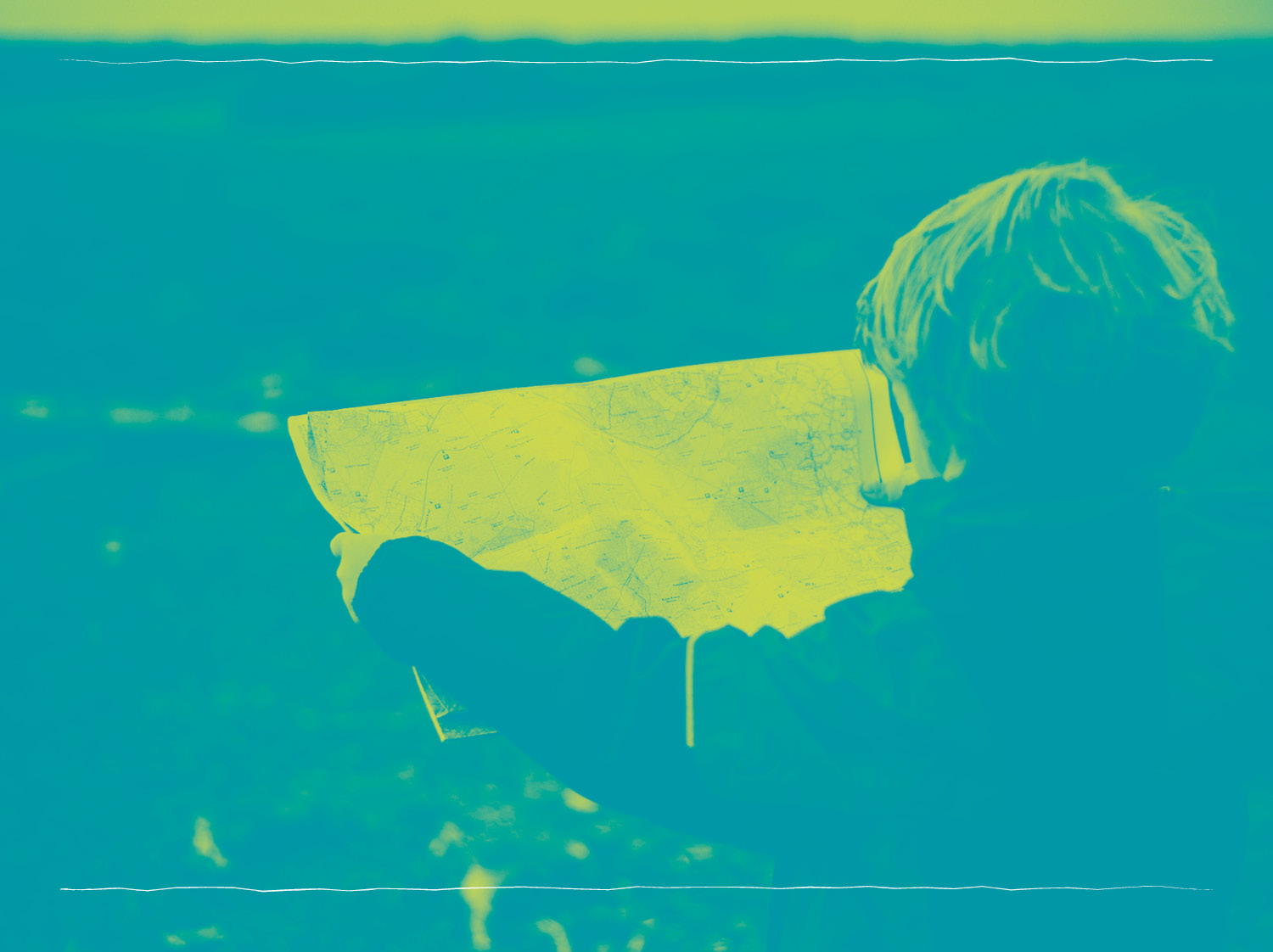 Routes for walking meetings 
around the school
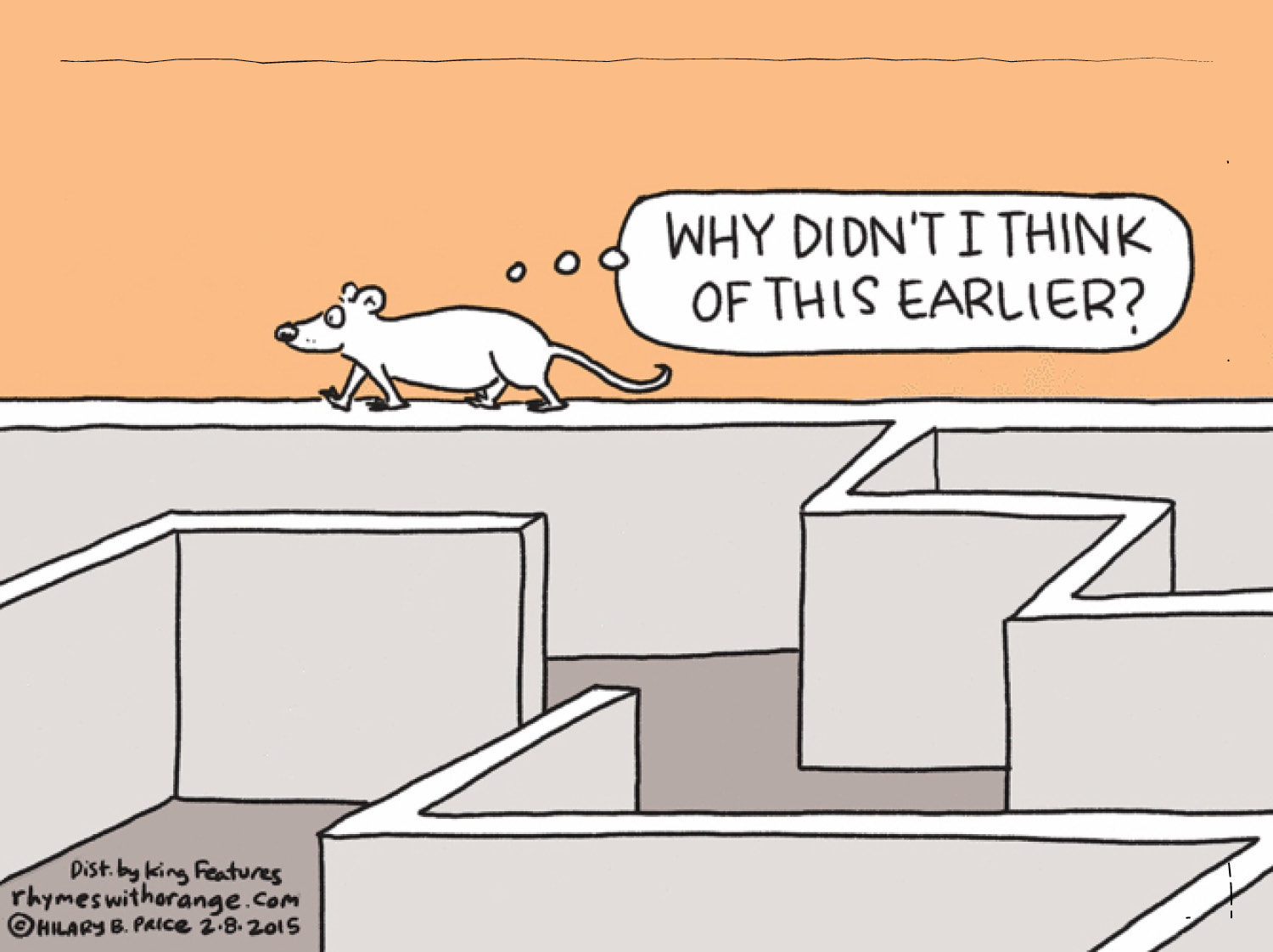 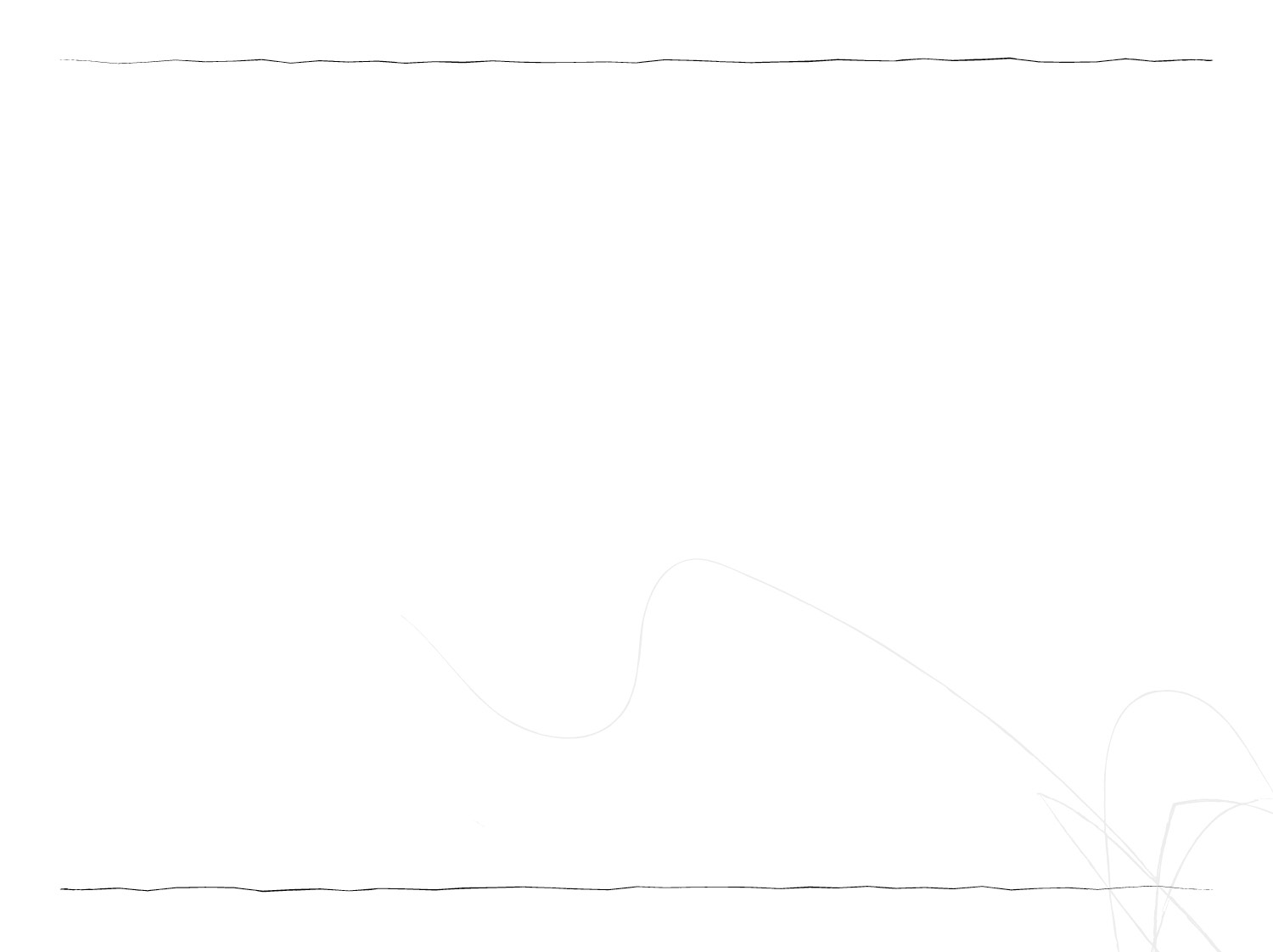 Now its your turn – add your own grid
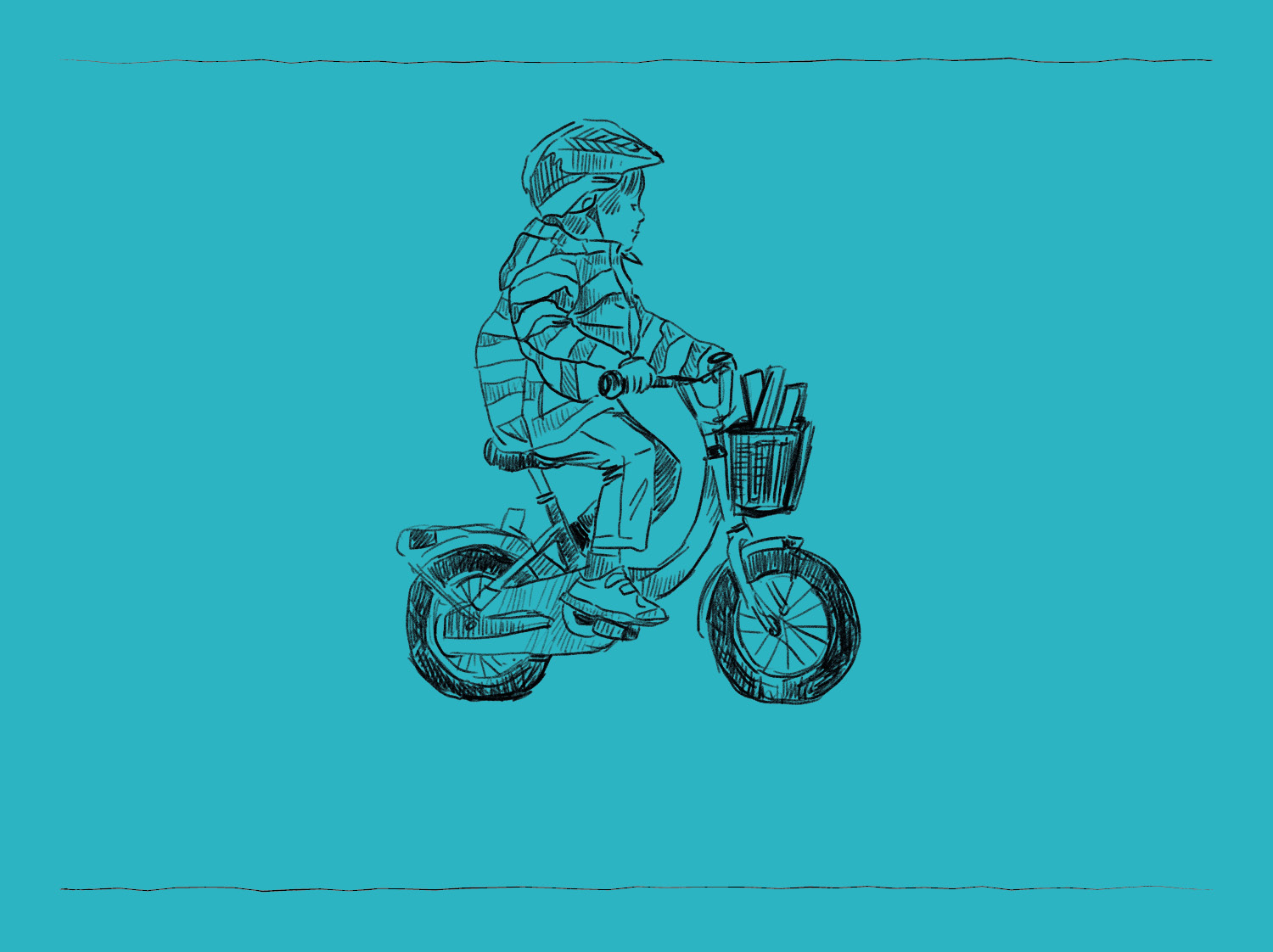 Deliver
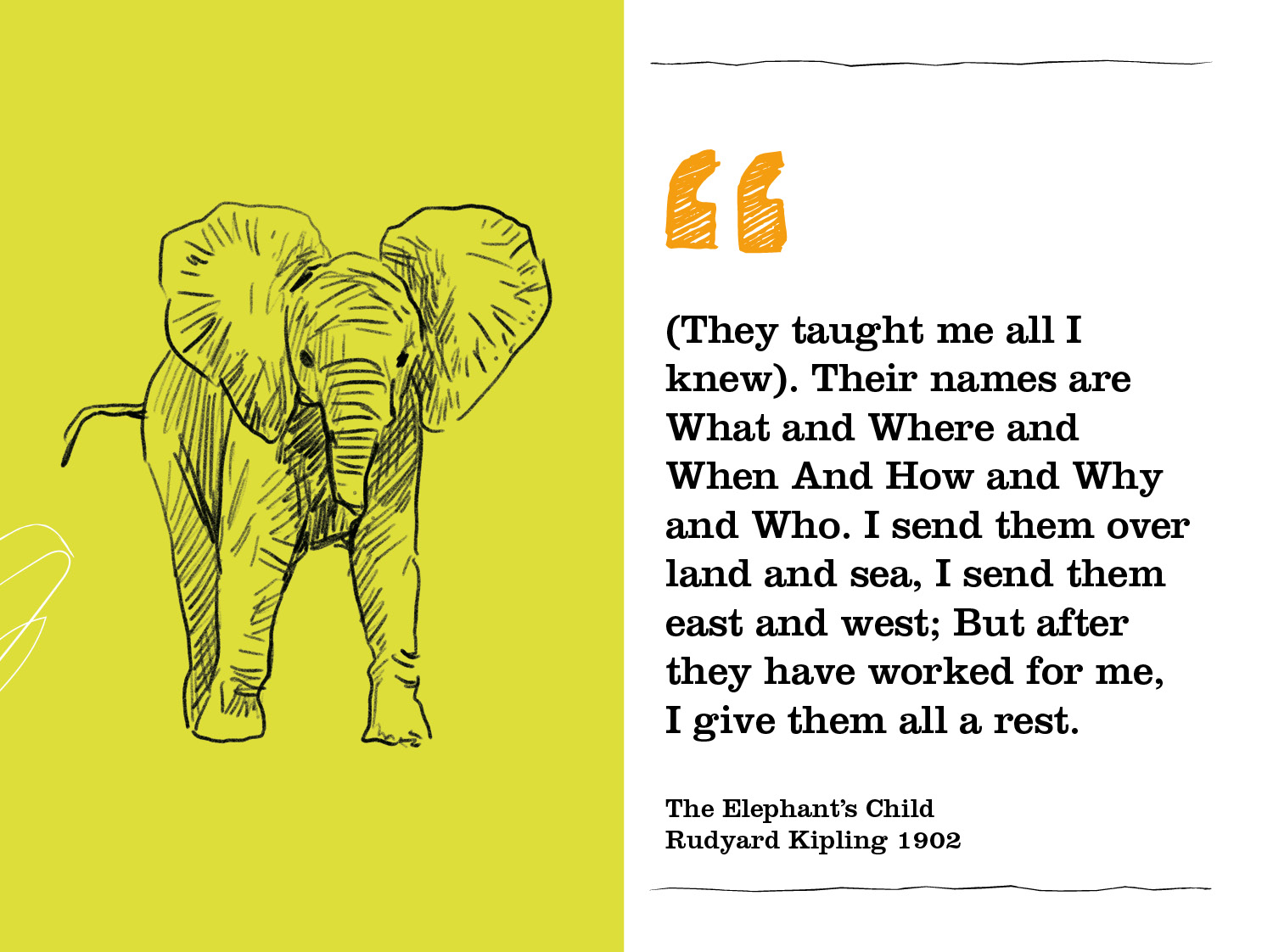 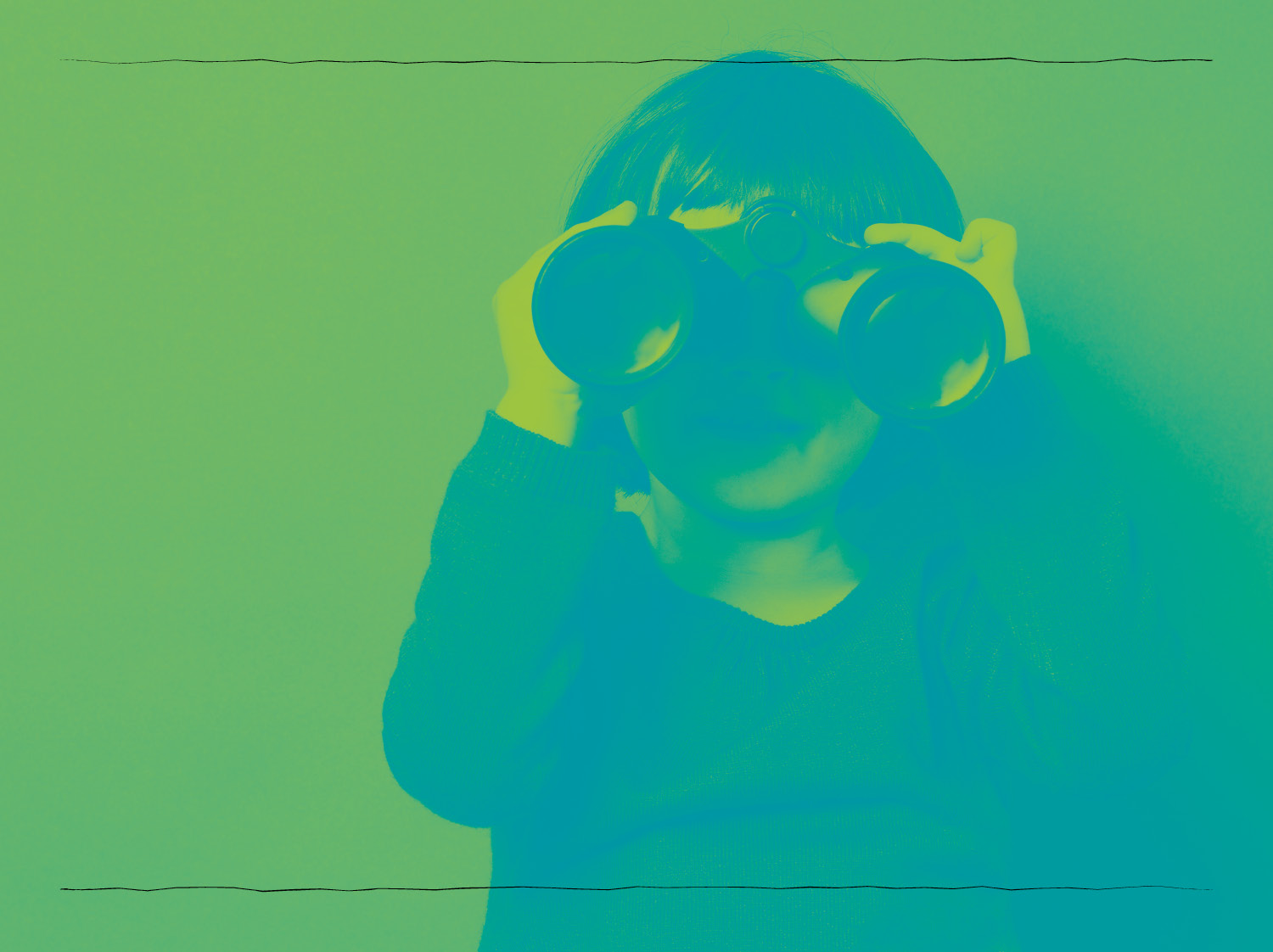 When? Where? What? Who? What? Why?
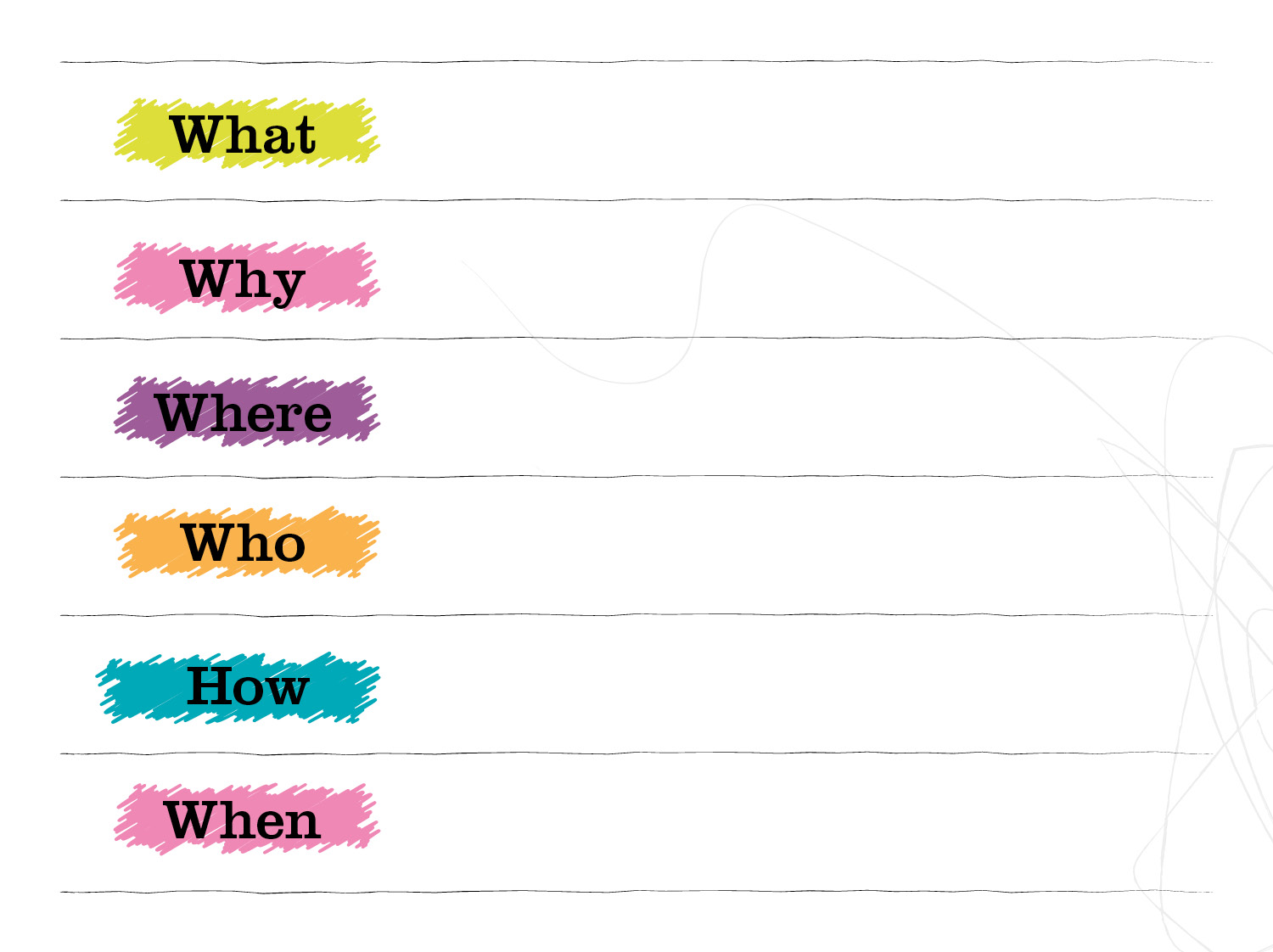 Outdoor staff space
Decrease stress
School grounds /
Community space
Art school / Local architects /
Mens shed
Stalled spaces funding /
RHS project
6 months to plan and 
identify funding
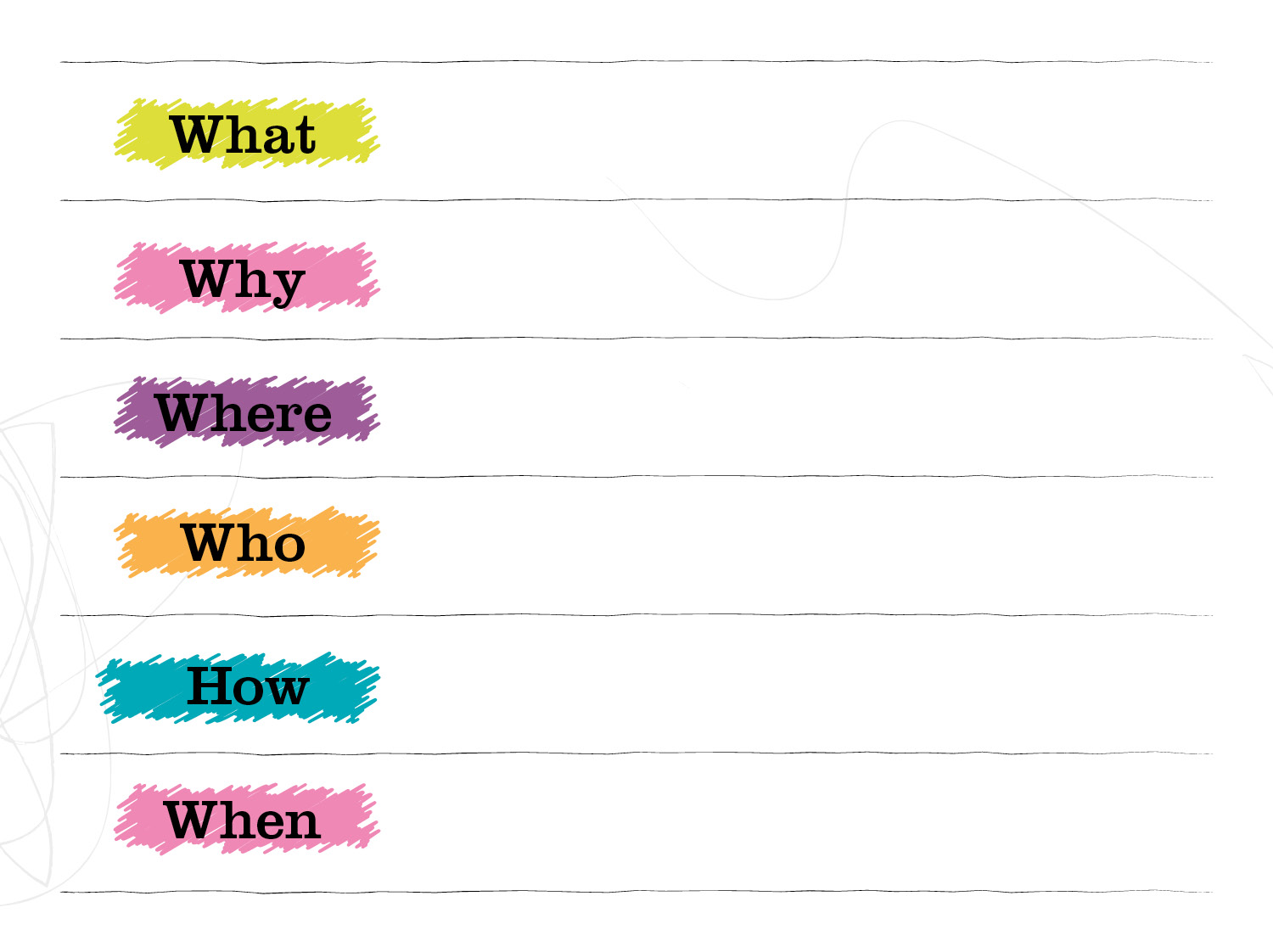 Walking meetings
Creative thinking / Social distancing / Community visibility
Within 30mins of School
Geography / Modern studies department / Student project / Local Historical society / Art and Design
Identify Routes / Create route maps / Design leaflets / Write guidance for staff meetings
Summer / Autumn
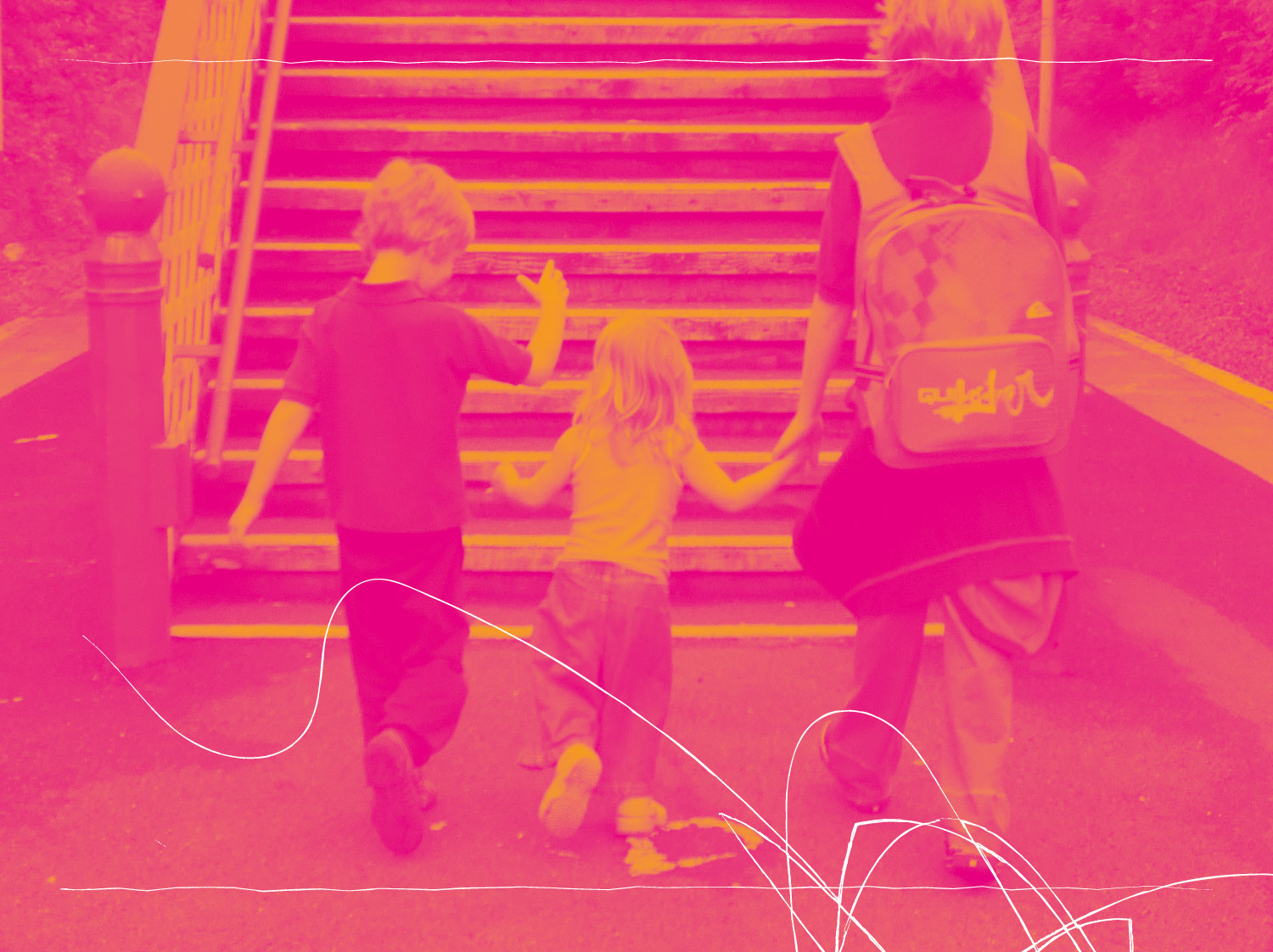 Next steps…